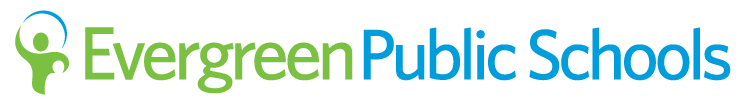 Wy’east Middle School
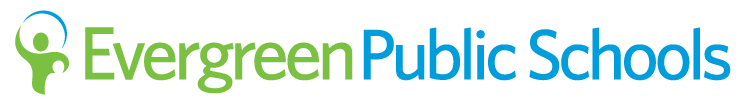 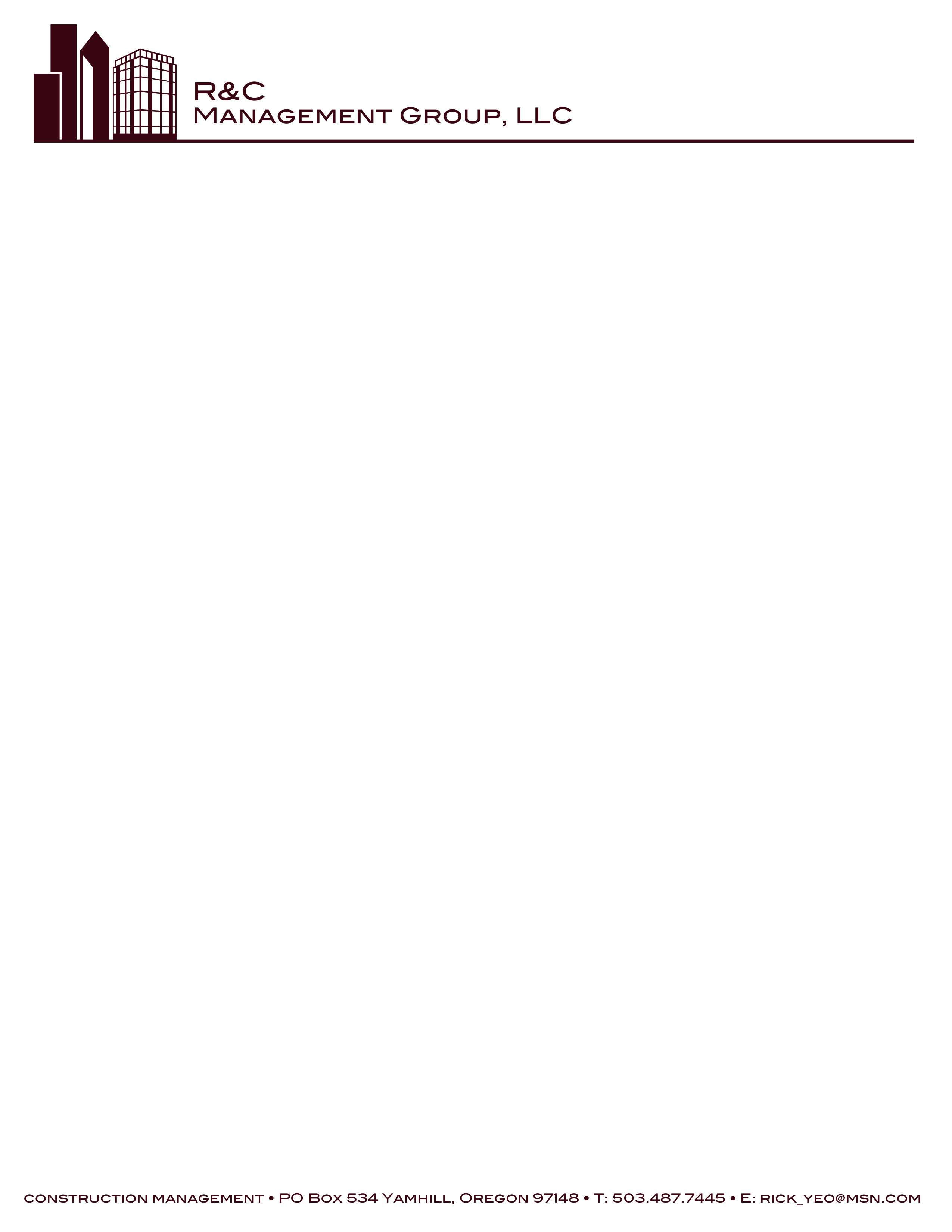 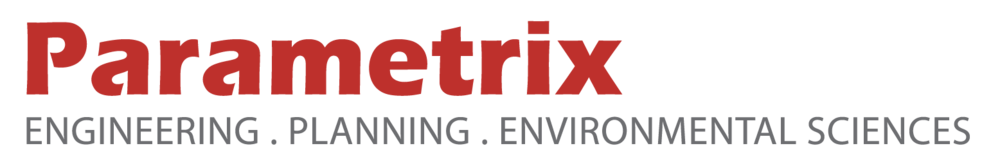 GC/CM PROJECT APPLICATION TO THE PRC
EVERGREEN SCHOOL DISTRICT
MARCH 28, 2019
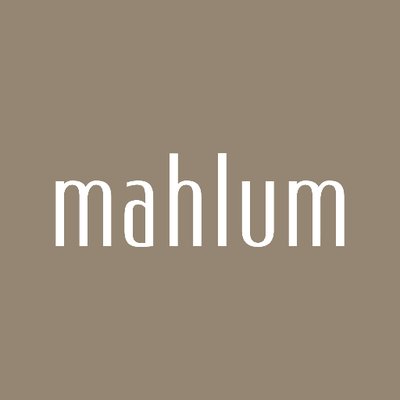 Introductions of Project Team
Project Background
Traditional Delivery Method Not Practical
Meets Qualifying Criteria – RCW 39.10
Qualifying Project
Management Plan
Project Team
Schedule
Budget
Funding
Public Benefits
Summary
AGENDA
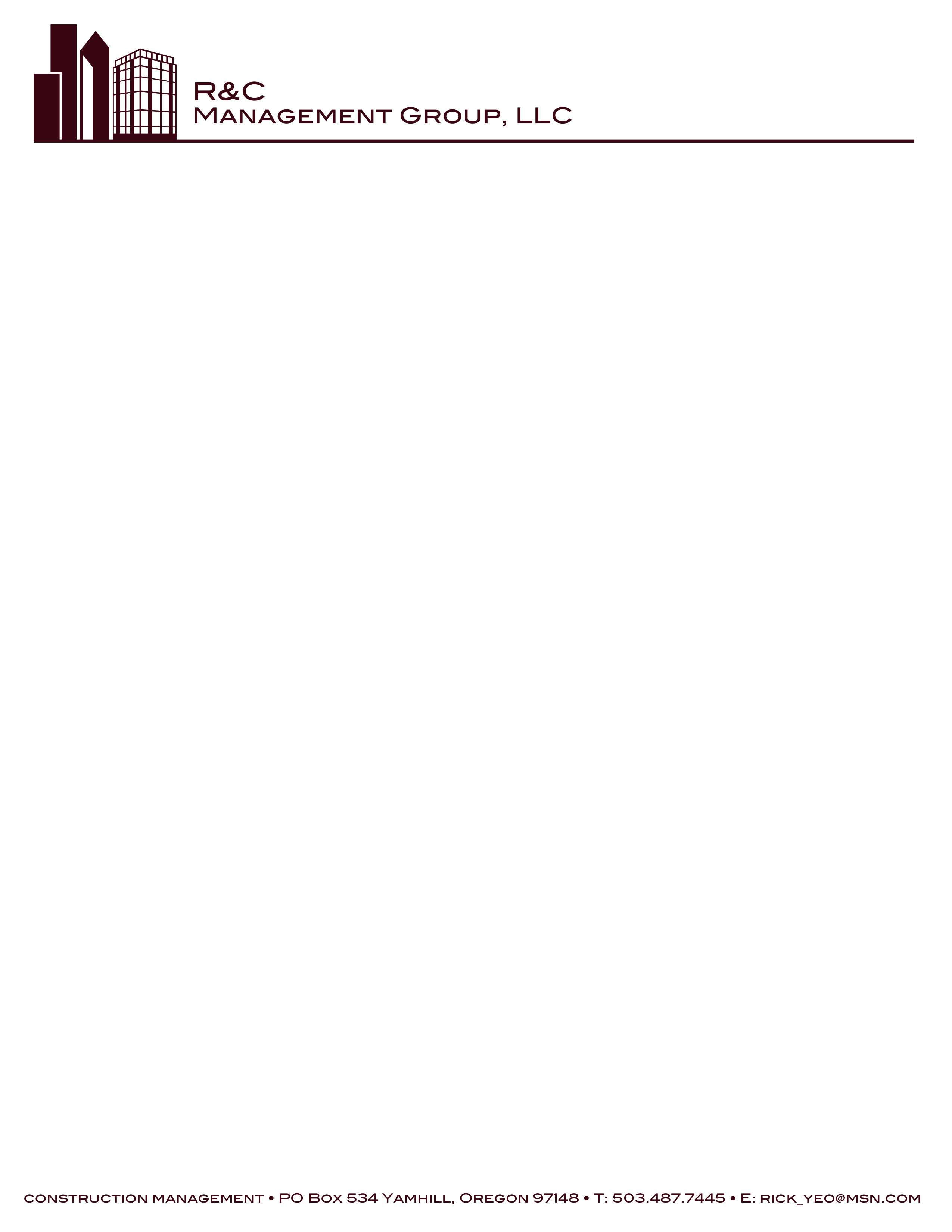 2
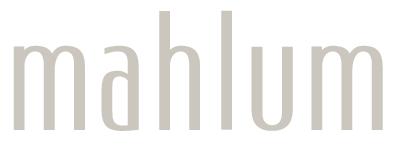 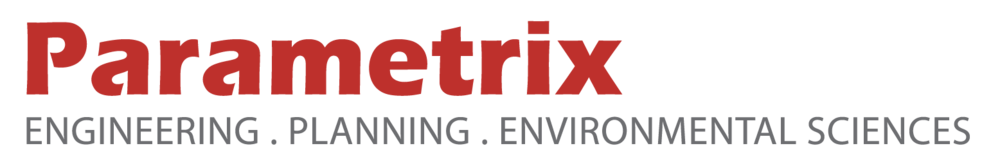 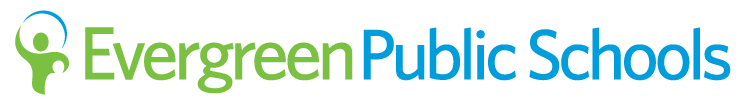 Sue Steinbrenner, Evergreen School District
Executive Director of Facilities
33 years experience
GC/CM experience – Evergreen HS
Rick Yeo, R&C Management
45 years experience
GC/CM Experience - Evergreen HS, Jemtegaard K-8, Ridgefield 5-8 School, Ridgefield HS Addition
AGC GC/CM workshop certified
Dan Bodell, R&C Management
30 years experience
GC/CM Experience – WSU Vancouver, Sifton Elementary School
Ali Abbaszadegan, R&C Management
10 years experience
$70+ million of alternative project delivery experience on 6 projects
PROJECT TEAM
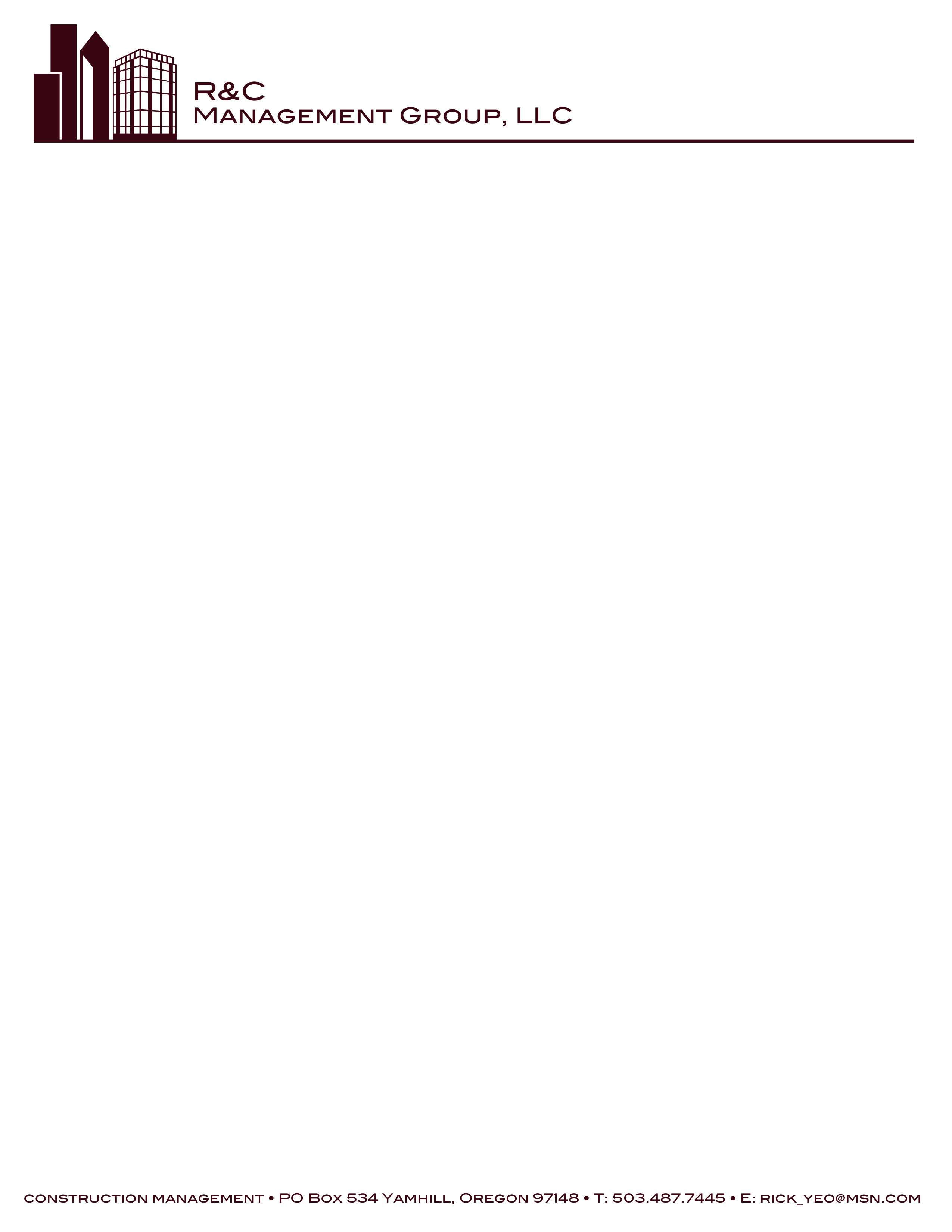 3
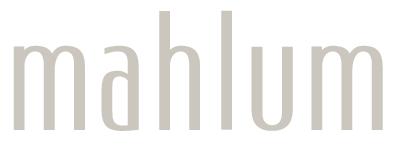 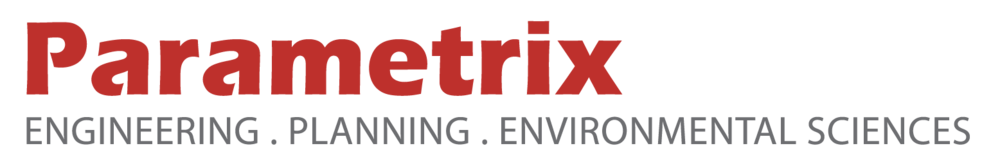 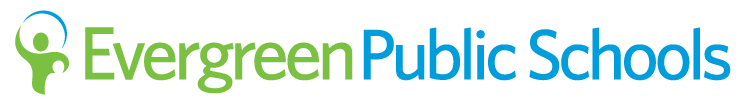 Howard Hillinger, Parametrix
32+ years PM-CM experience, CCM
GC/CM experience – 10+ projects
Member:  PRC, GC/CM Heavy Civil Task Force
David Mount, Mahlum Architects
24+ years experience
$391 million of alternative project delivery experience on 10 projects in Washington and Oregon
LeRoy Landers, Mahlum Architects
30+ years experience
$300 million of alternative project delivery experience on 8 projects in Washington and Oregon 
Graehm Wallace, Perkins Coie LLP
Legal counsel
Extensive GC/CM experience
PROJECT TEAM
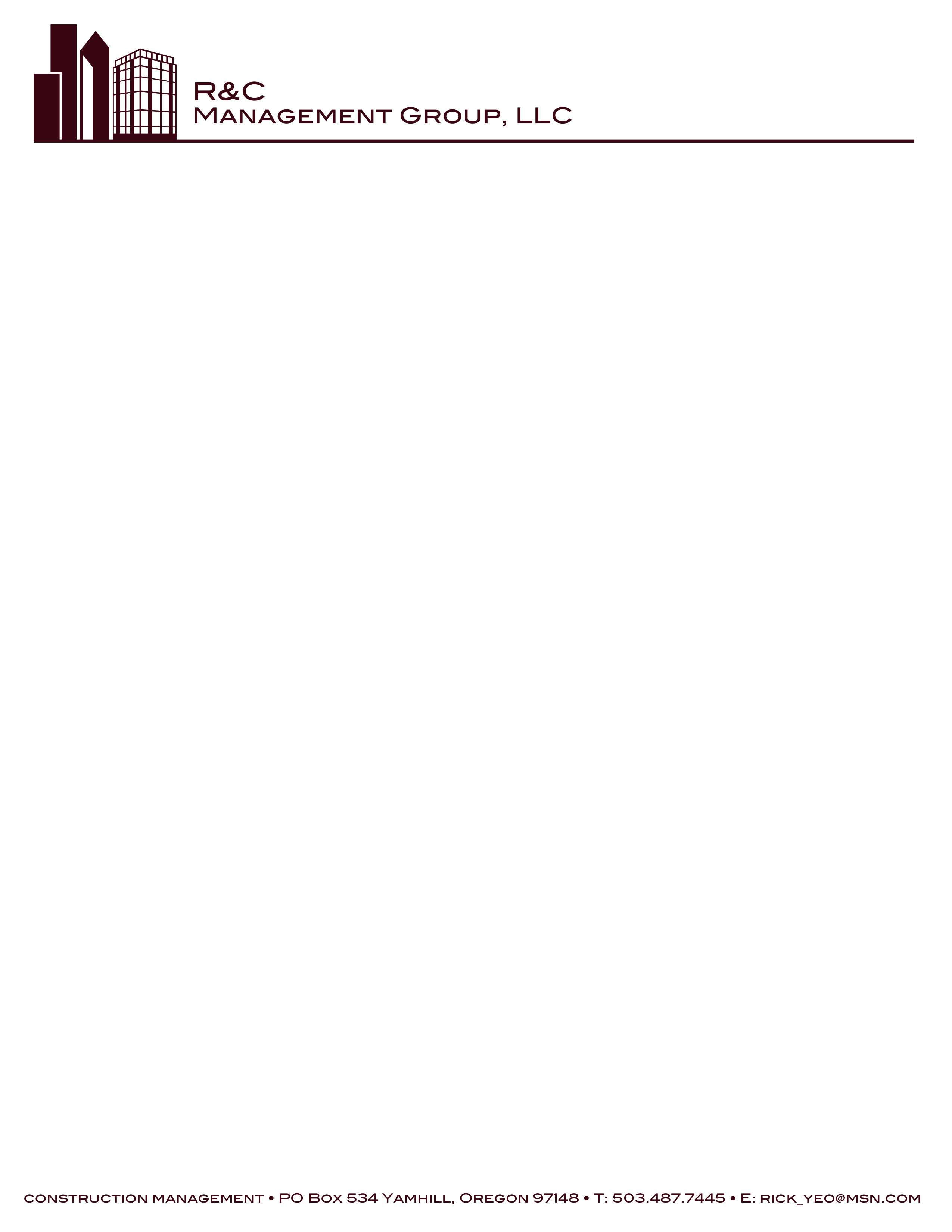 4
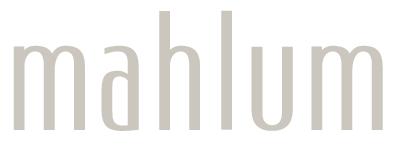 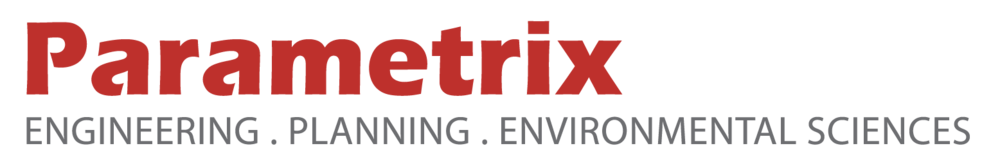 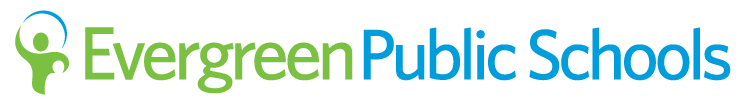 PROJECT TEAM
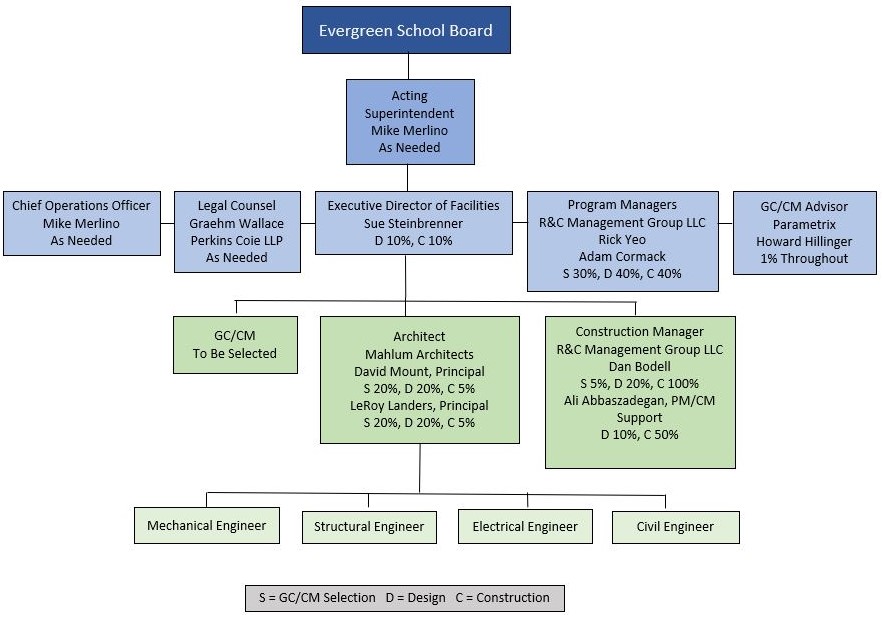 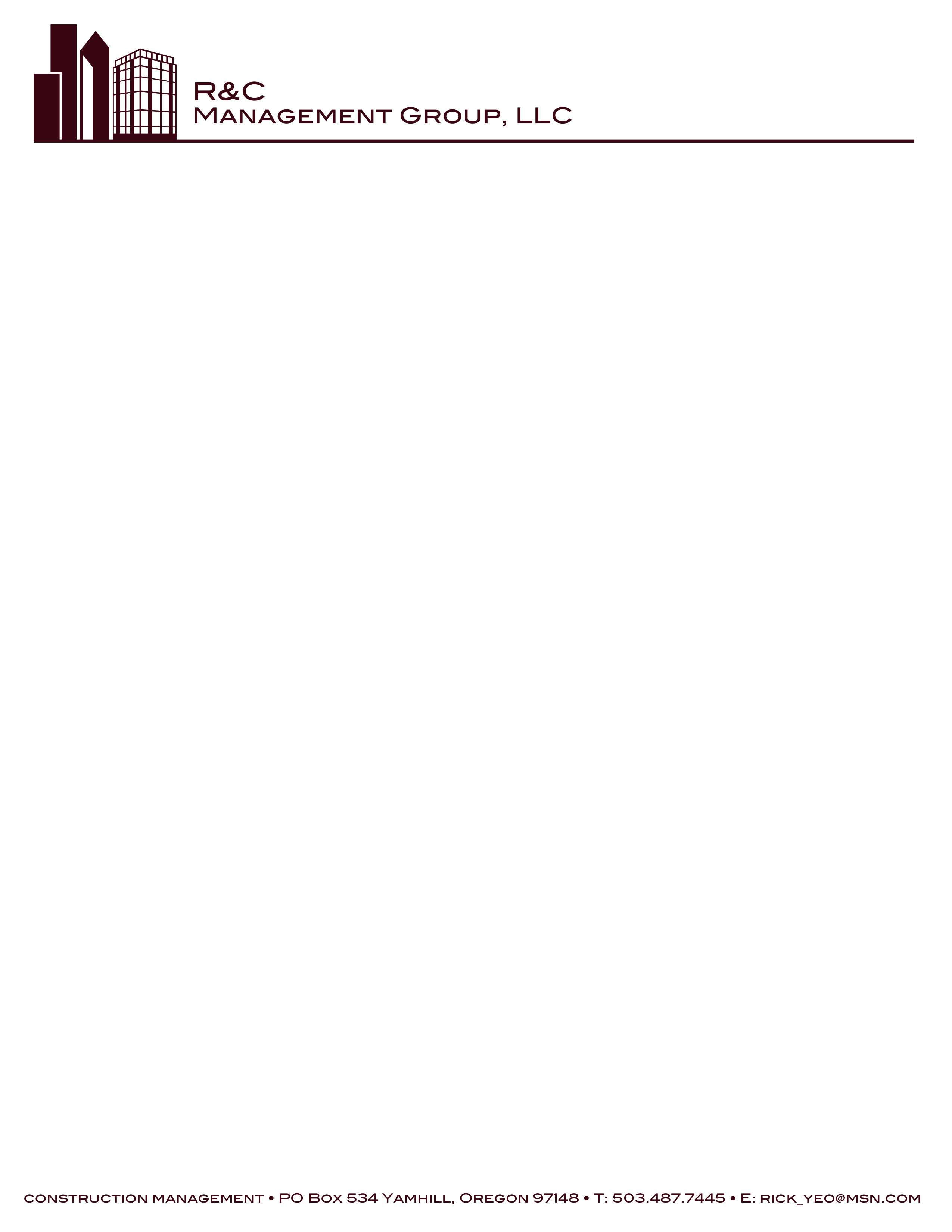 5
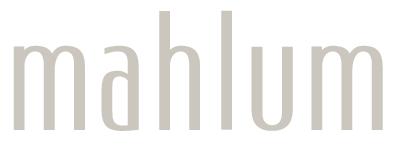 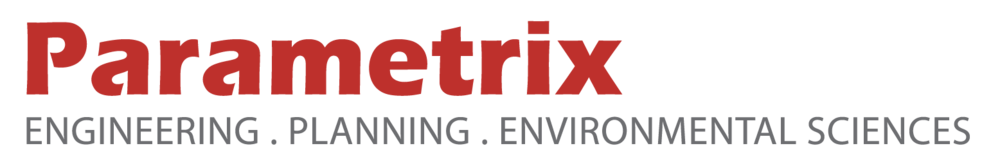 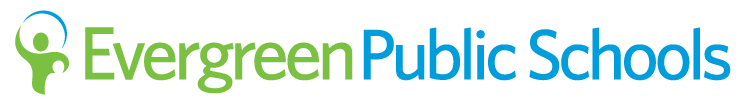 Wy’east Middle School
118,000 square foot structure plus 22 portable classrooms.
Current Enrollment:  Approx. 900 students, plus faculty and staff.
Existing site has a multi-building campus, 3 parking lots, 4 sports fields, and a track.
The replacement school will be 103,000 square feet of new construction and 37,000 square feet of renovation with a portion constructed as two or three stories.  
The design will consolidate the multiple buildings into a single structure for improved safety, functionality, and reserved site area for future growth.
Construction will disrupt and cause relocation of programs.
PROJECT BACKGROUND
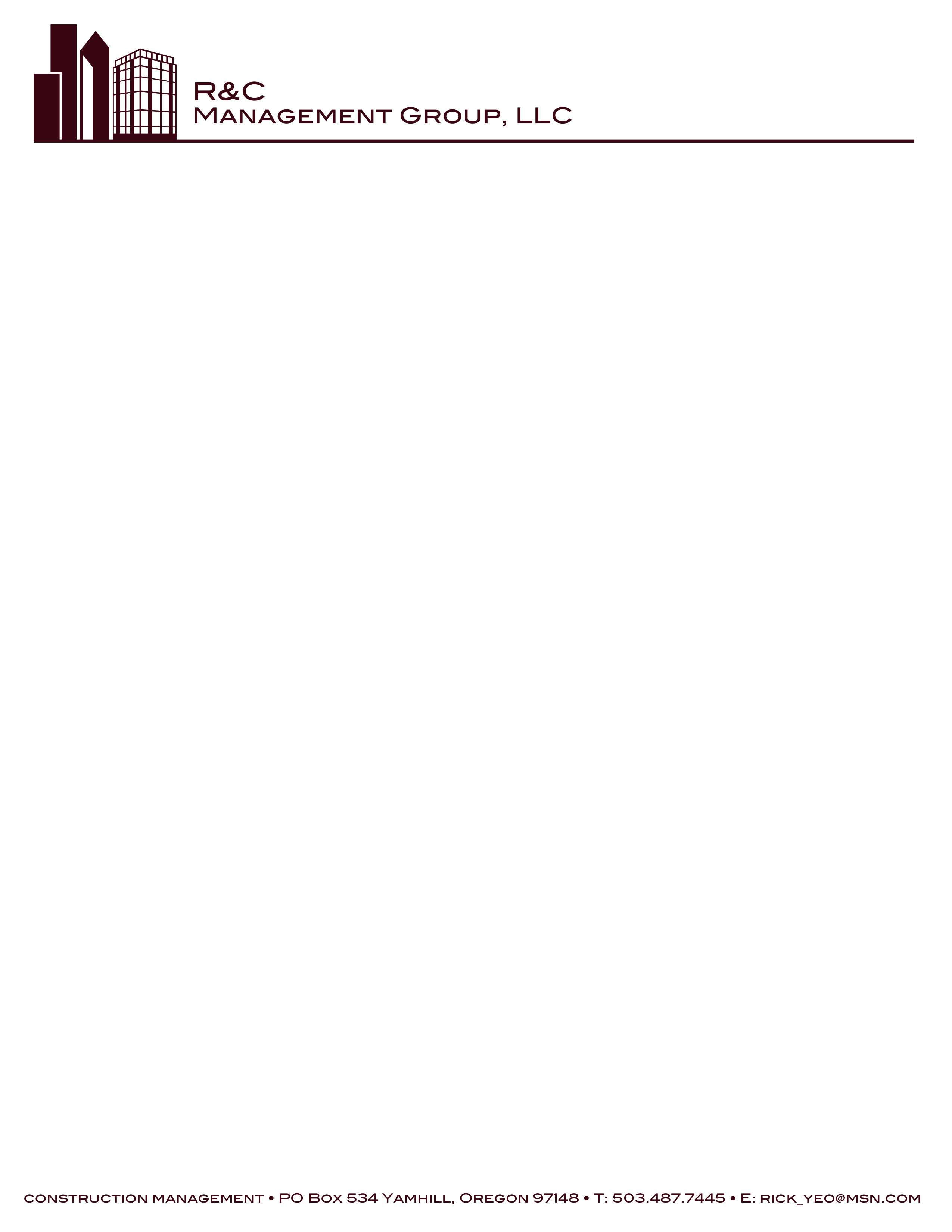 6
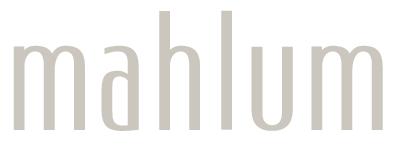 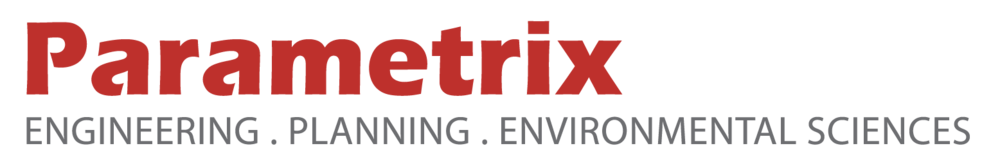 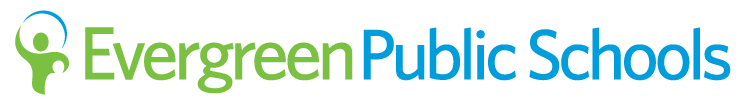 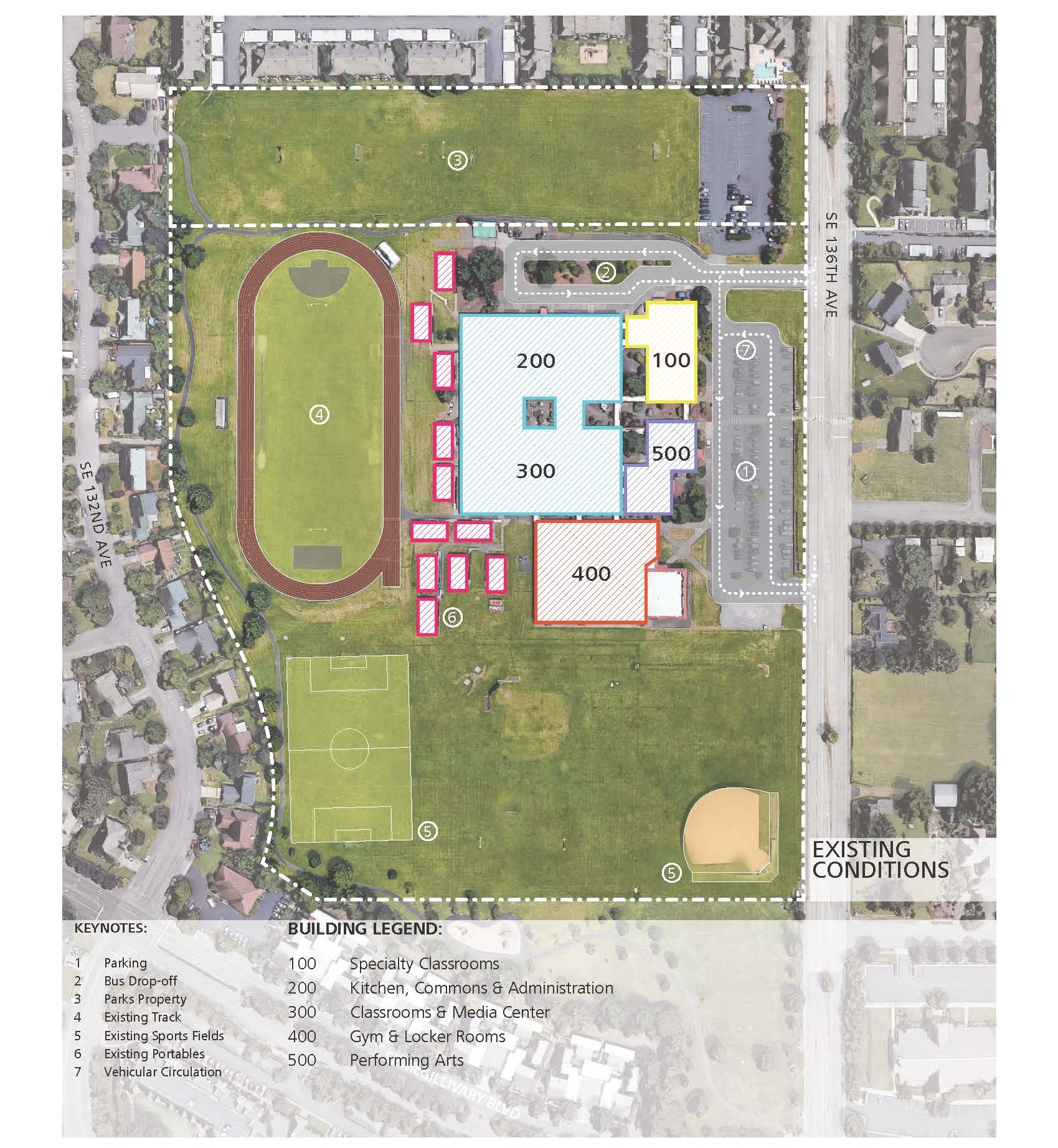 PROJECT BACKGROUNDExisting Site
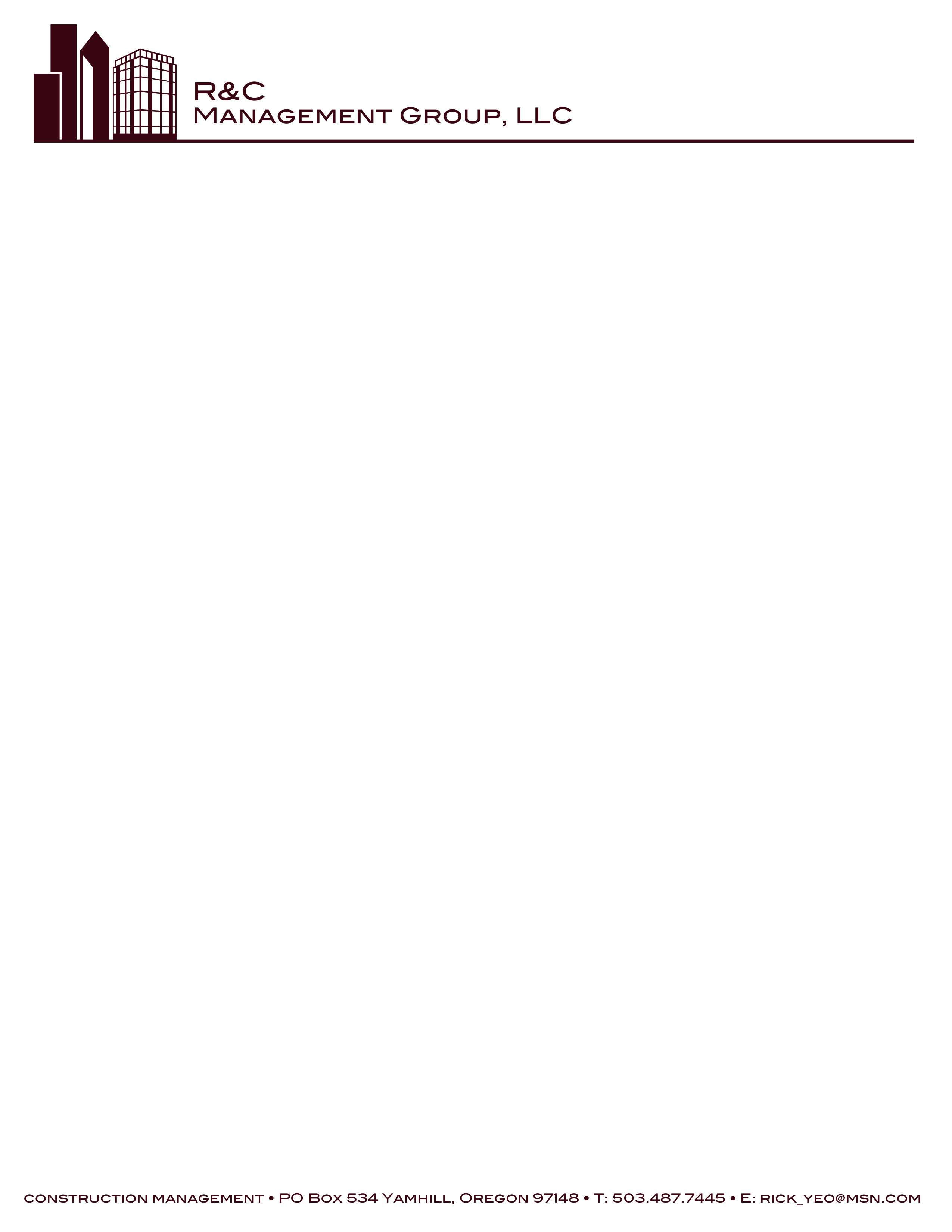 7
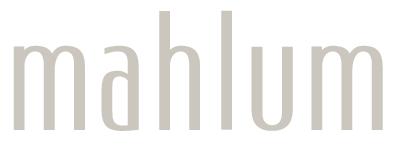 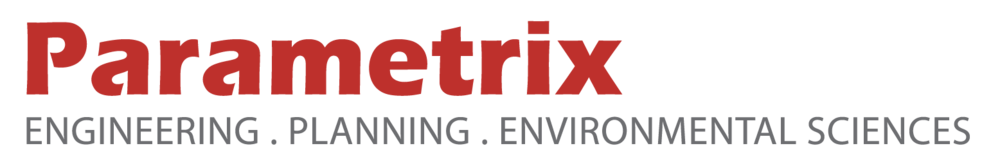 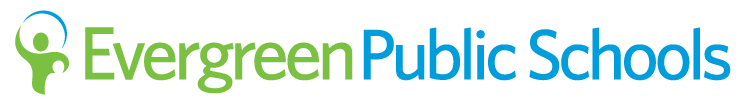 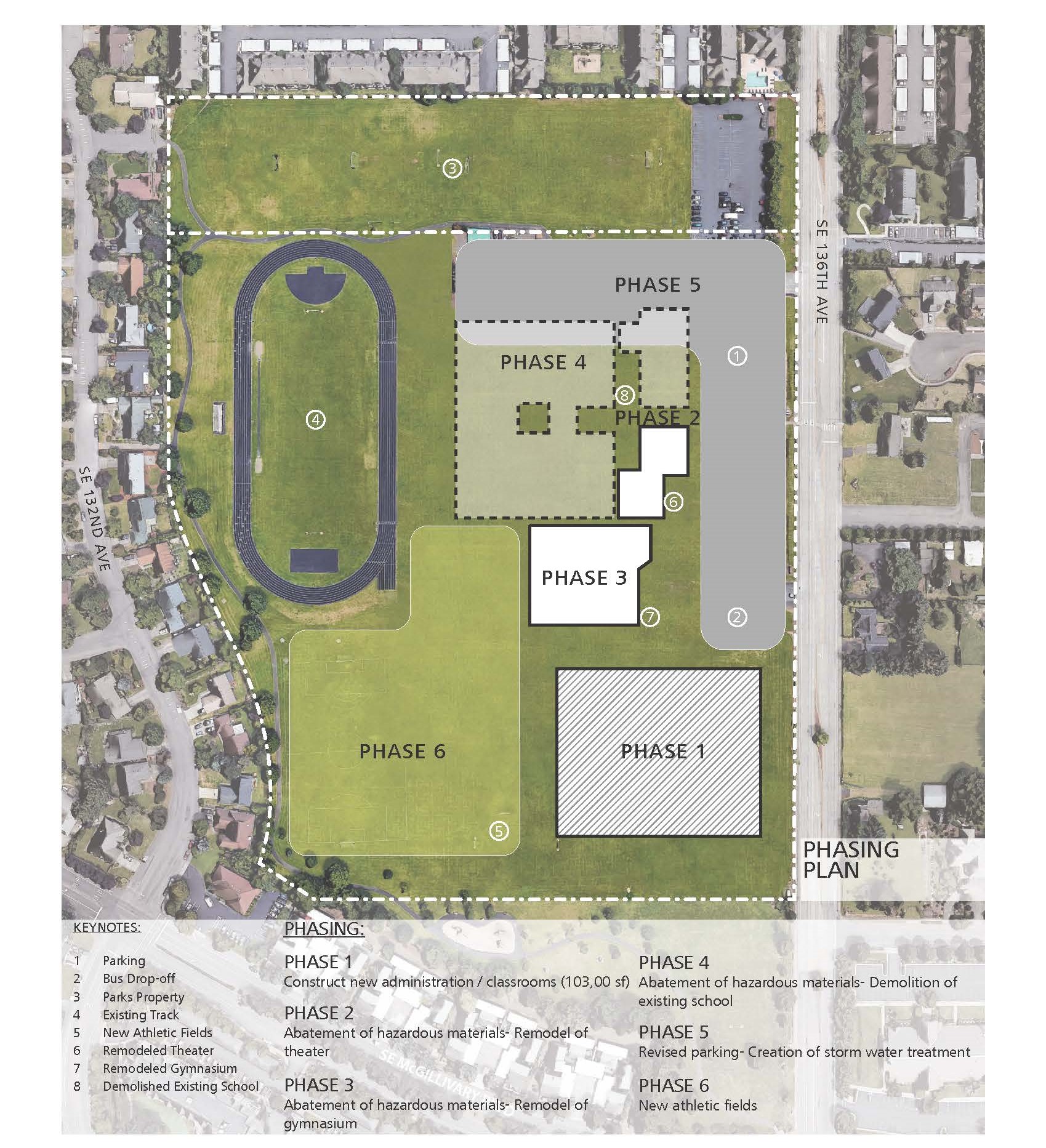 PROJECT BACKGROUNDProposed Replacement
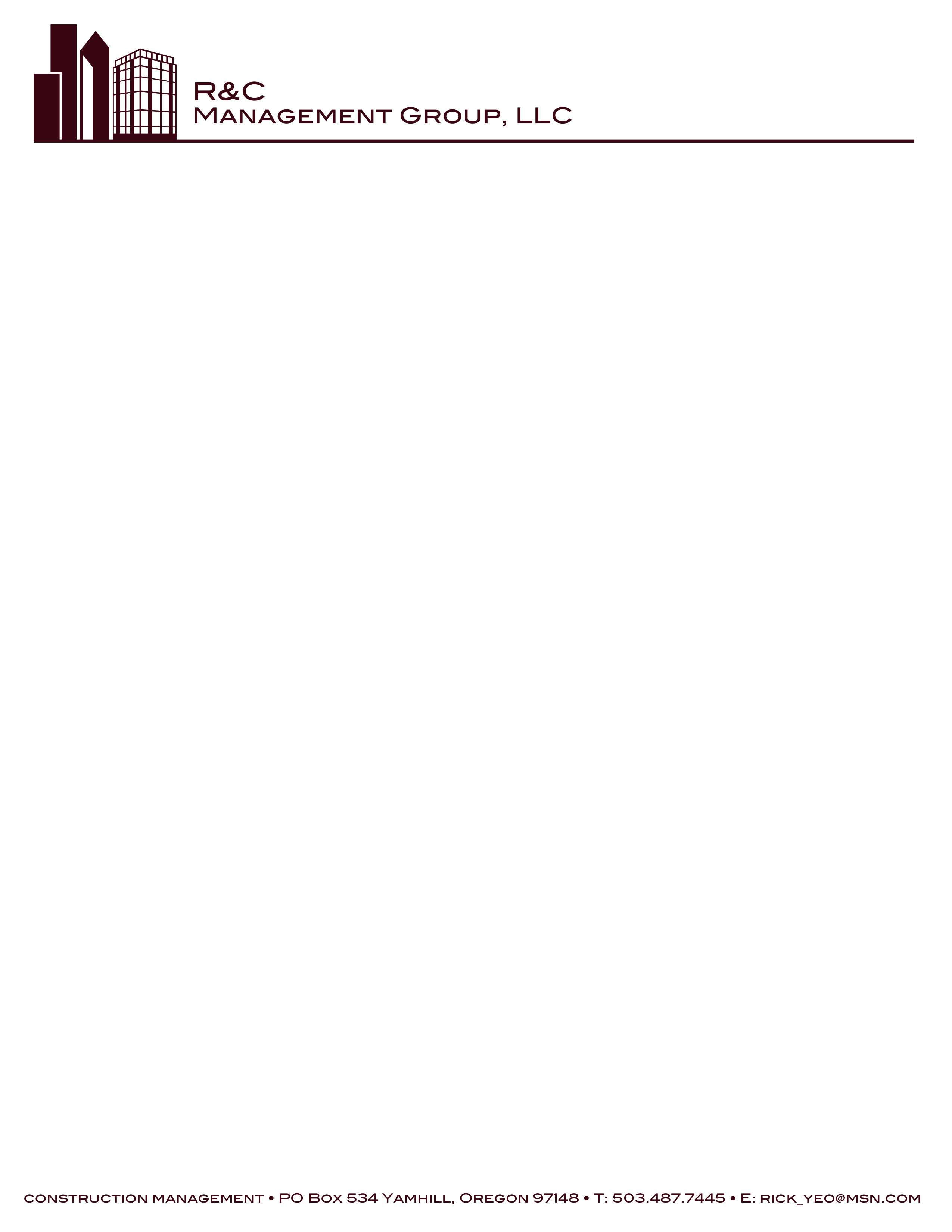 8
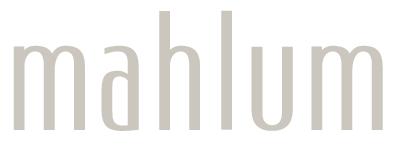 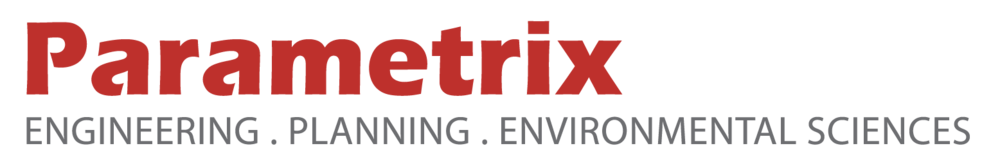 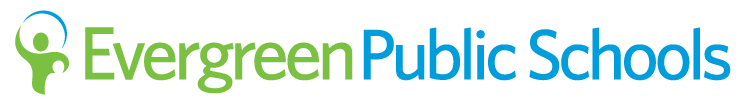 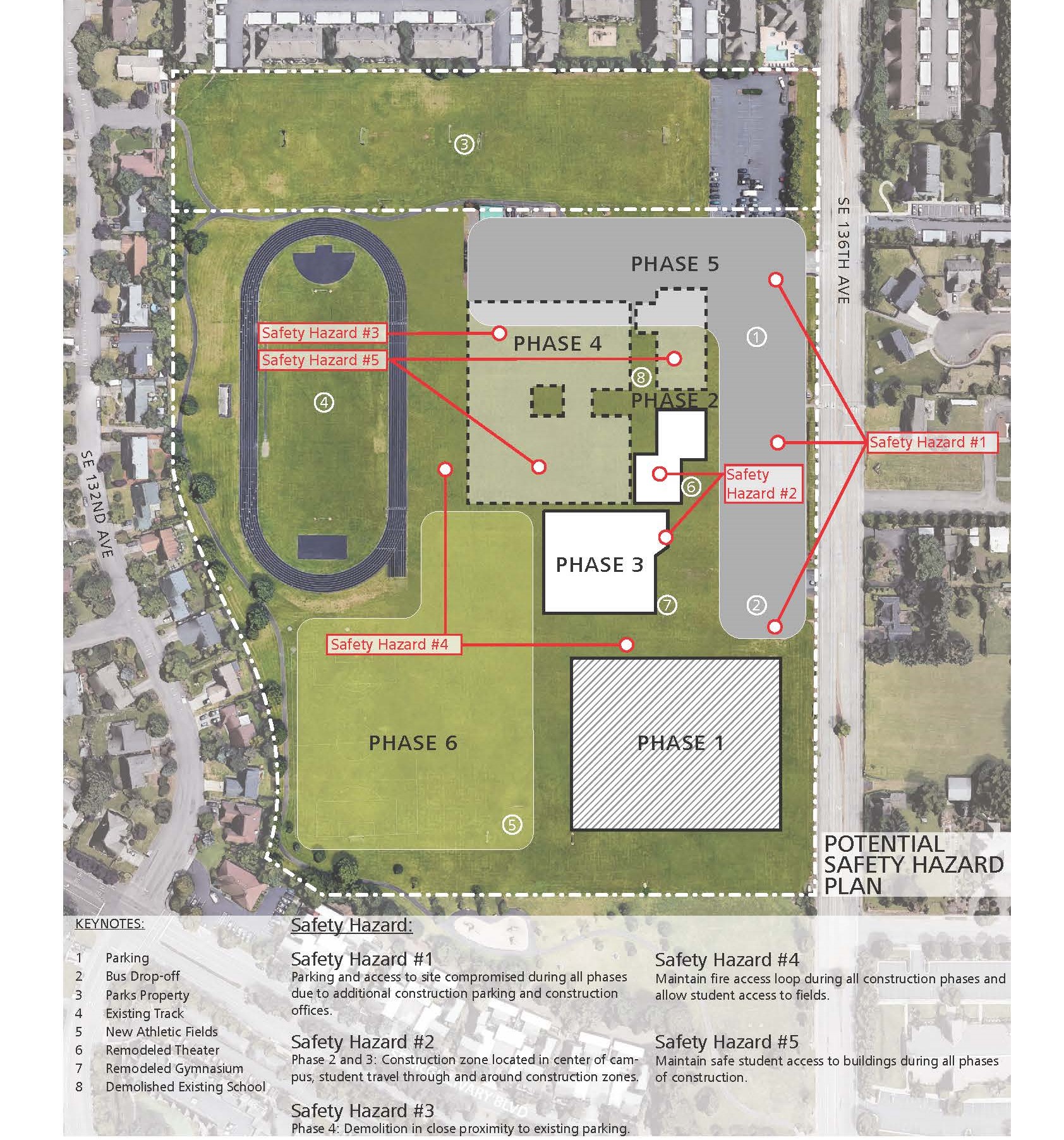 PROJECT BACKGROUNDComplexities
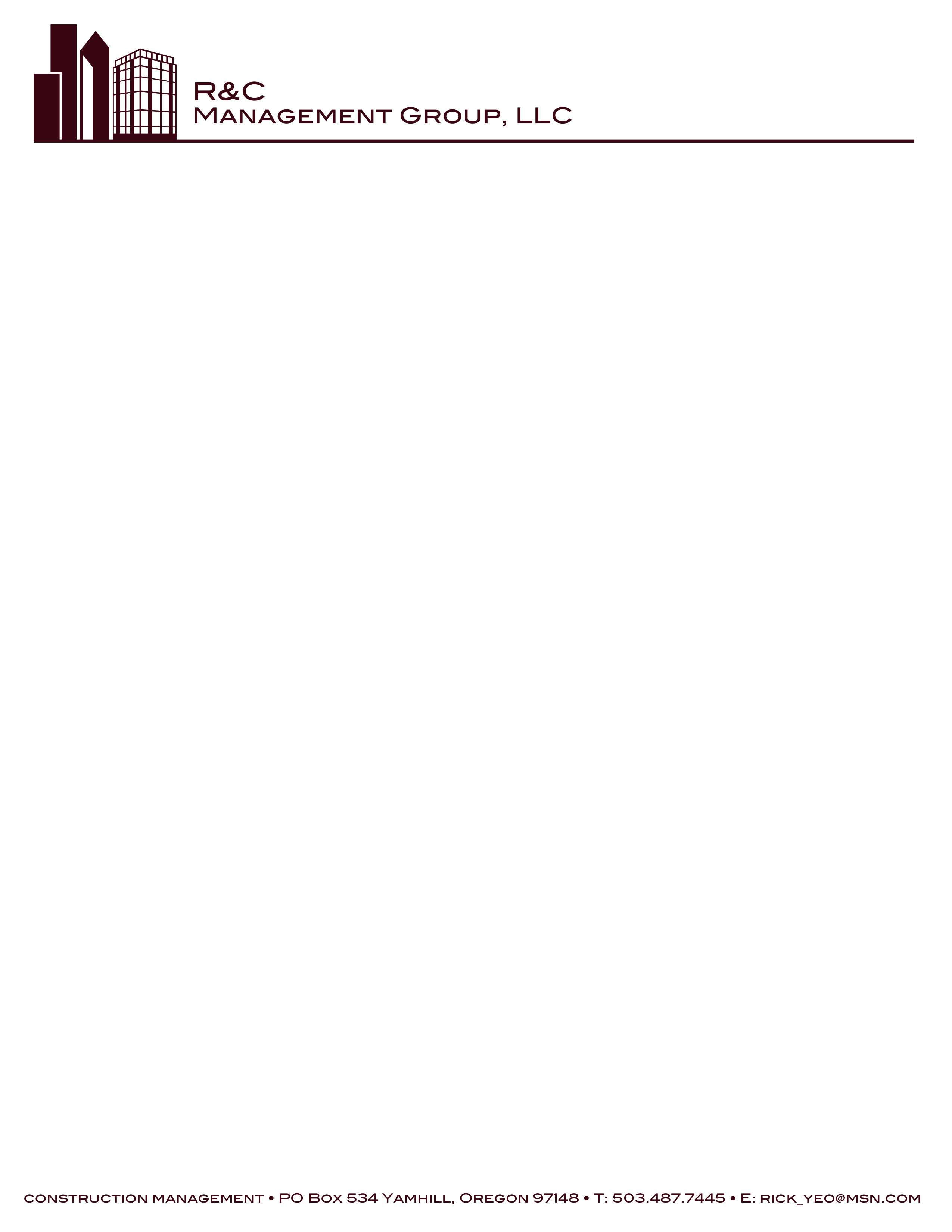 9
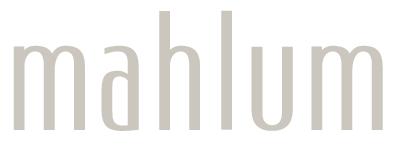 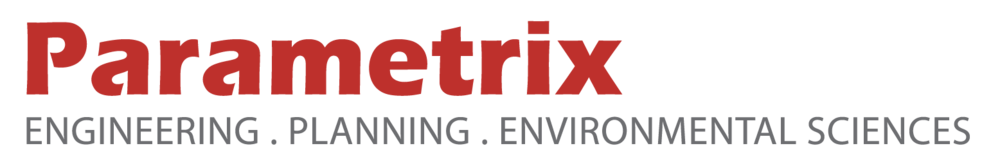 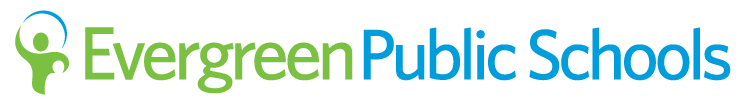 This Project MEETS 4 of the 5 Criteria
Implementation of the project involves complex scheduling, phasing, or coordination.
The project involves construction at an existing facility that must continue to operate during construction, with educational programs required to be relocated.
Involvement of the GC/CM is critical during the design phase.
The project encompasses a complex or technical work environment.
Not met – The project requires specialized work on a building that has historical significance.
QUALIFYING GC/CM PROJECT
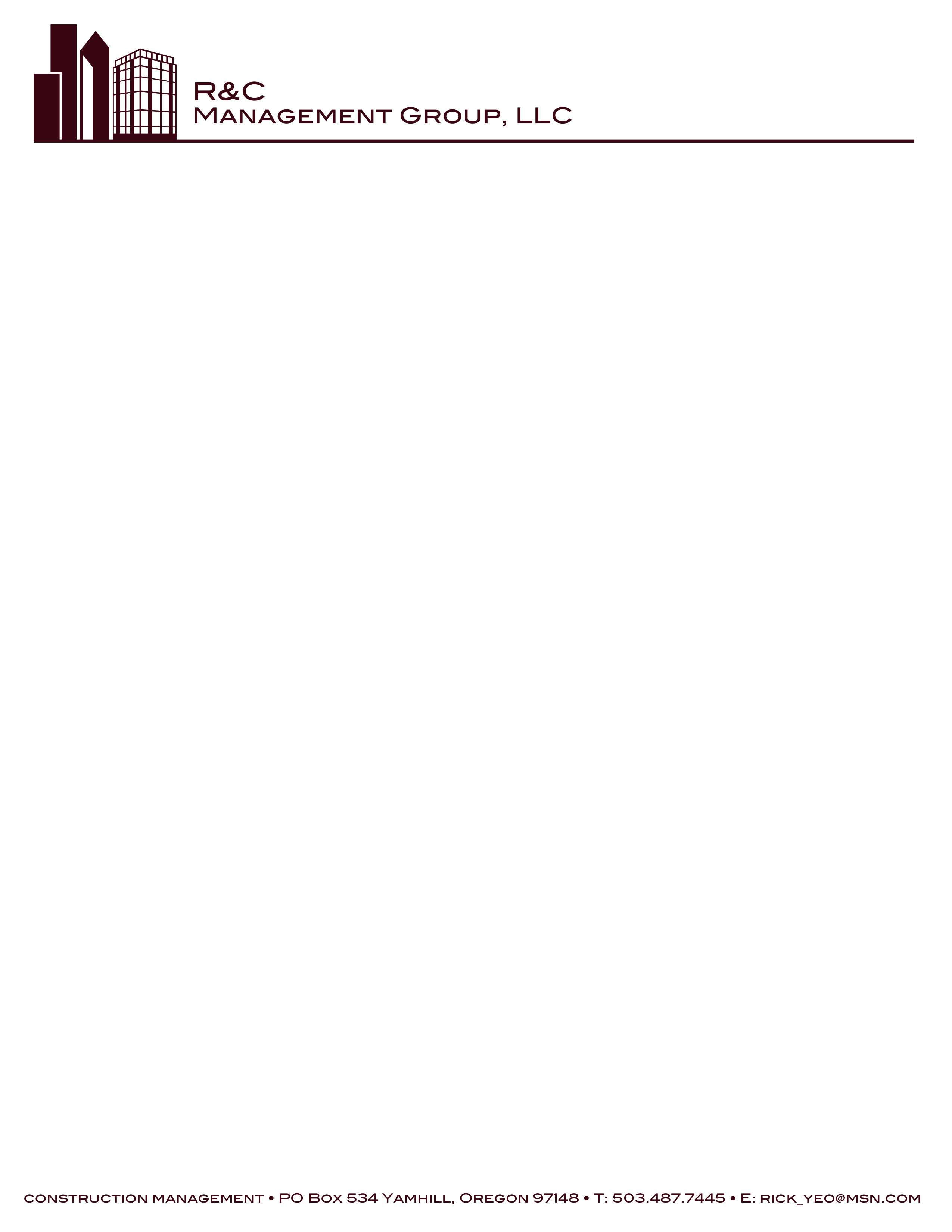 10
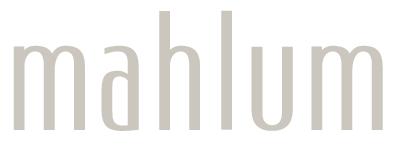 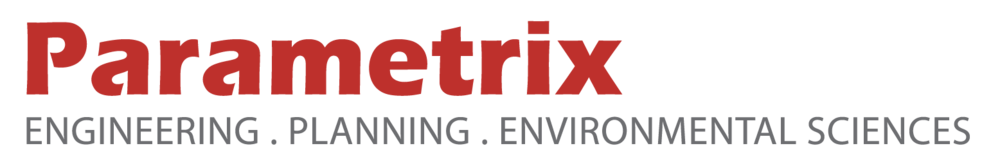 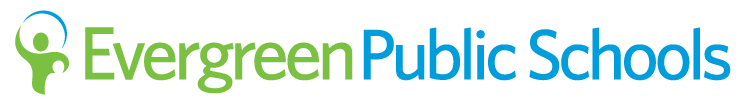 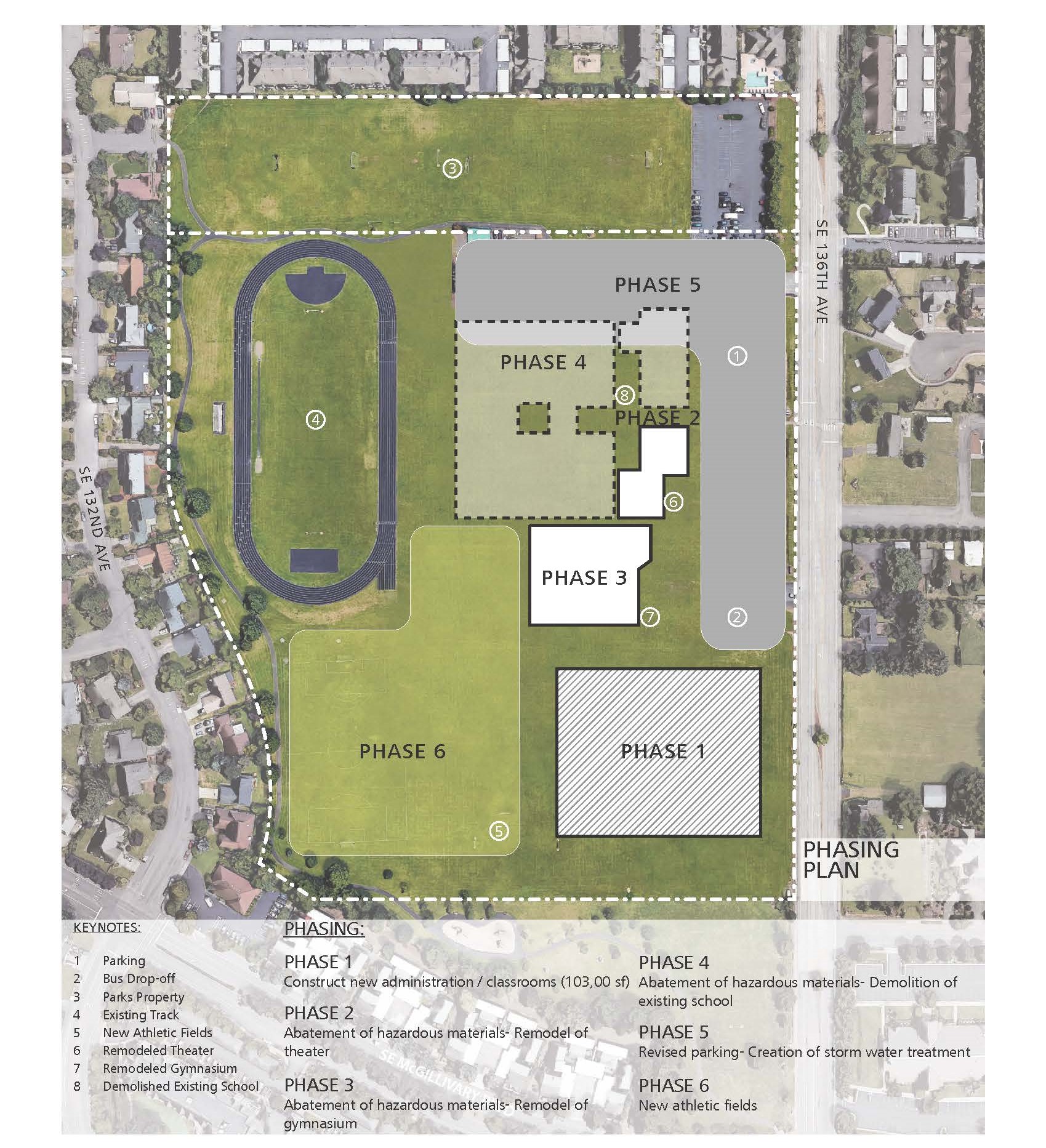 QUALIFYING GC/CM PROJECTComplex Scheduling / Phasing
Ph. 1 – New Construction	

Ph. 2 – Abatement & Remodel of Theater

Ph. 3 – Abatement & Remodel of Gymnasium
 
Ph. 4 – Abatement & Demolition of Existing

Ph. 5 – Parking

Ph. 6 – New Athletic Fields
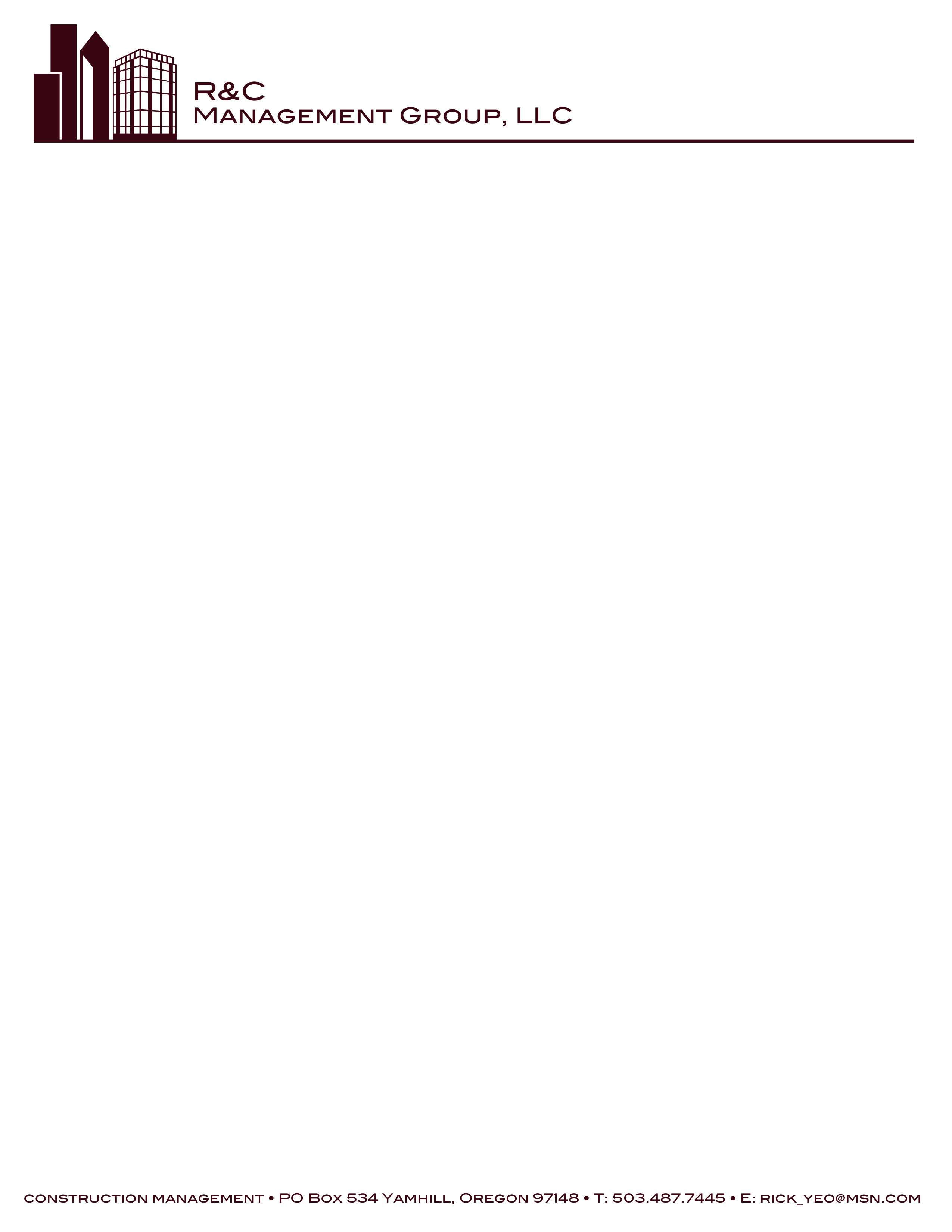 11
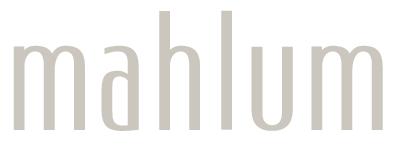 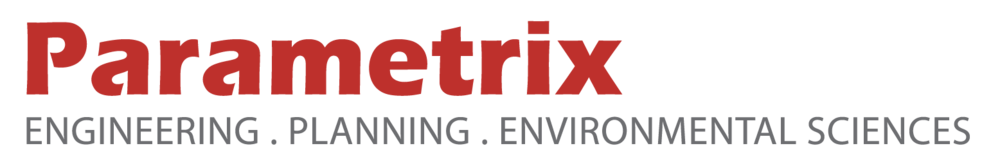 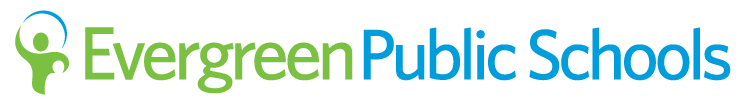 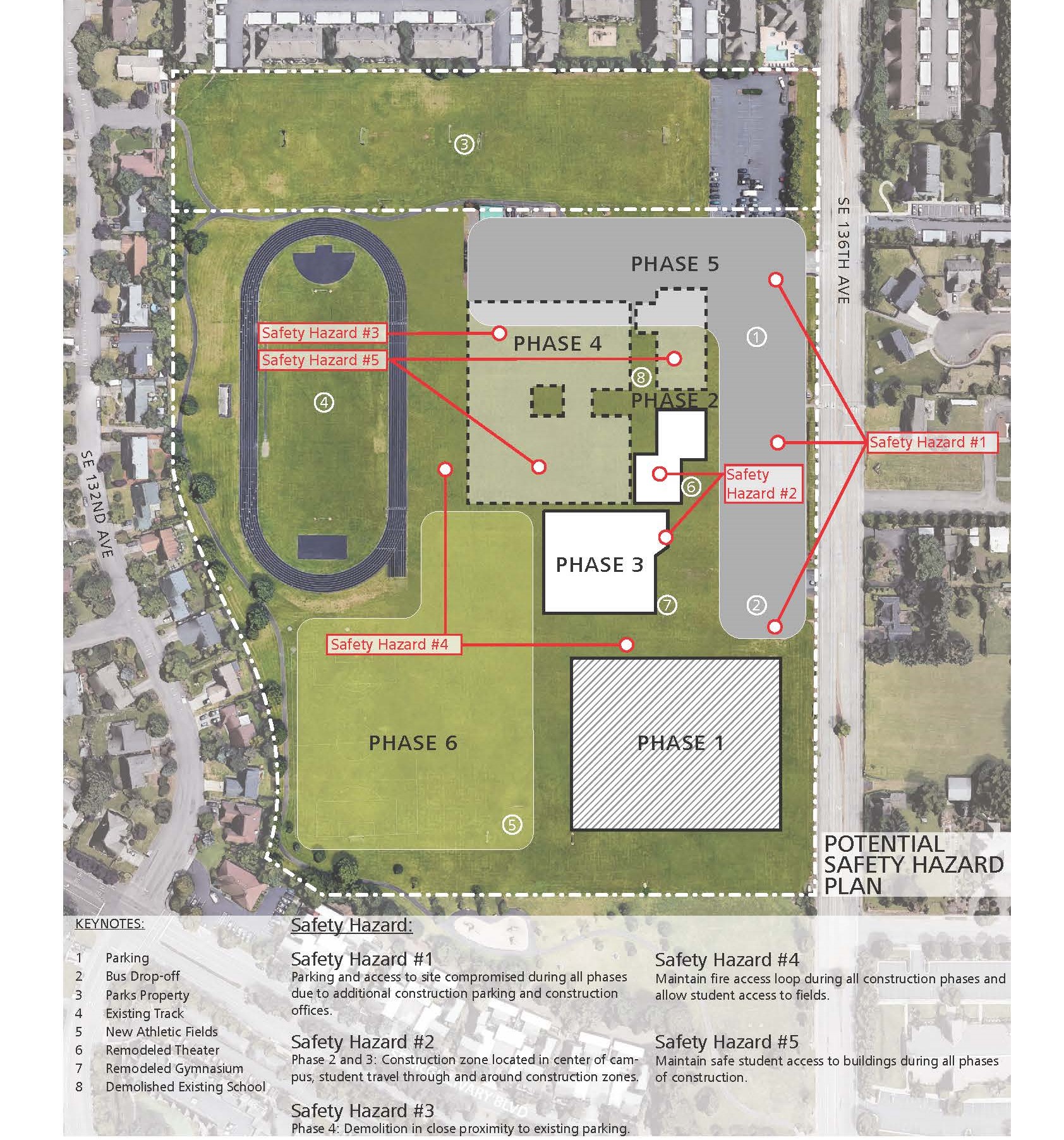 QUALIFYING GC/CM PROJECTOccupied Site
Haz. 1 – Parking Reductions

Haz. 2 – Student Re-Route from Campus Center

Haz. 3 – Central Construction Zone 

Haz. 4 – Fire Loop Access & Access to Fields

Haz. 5 – Path Proximity to Construction
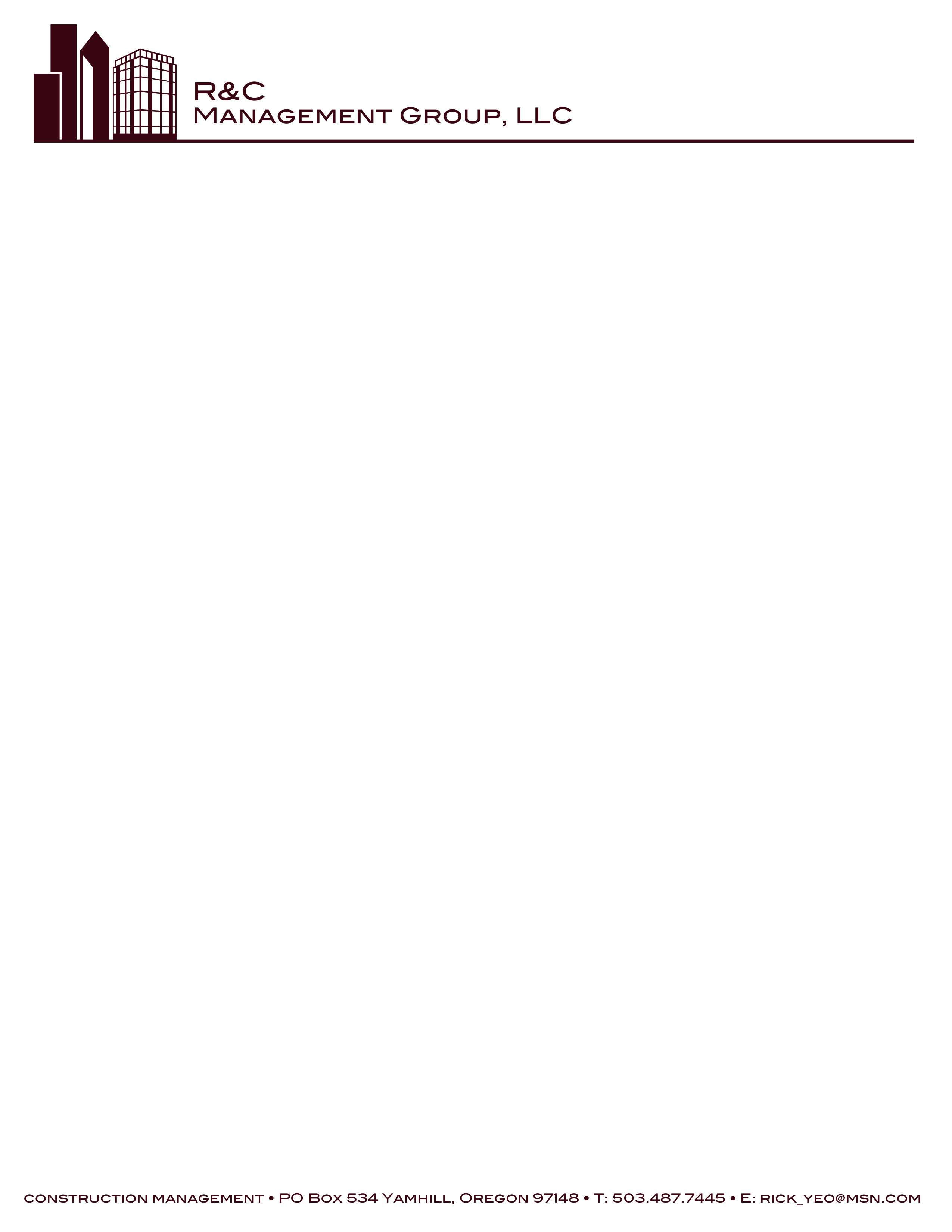 12
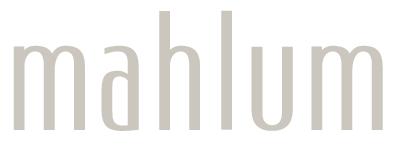 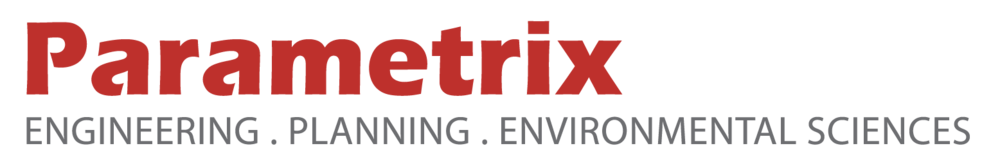 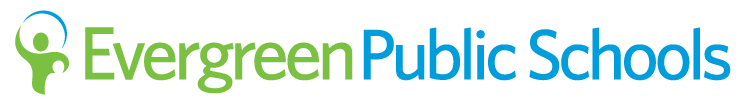 QUALIFYING GC/CM PROJECTMust Continue to Operate
Where Will They Go?
Displaced Programs During Construction
Student Pathways

3 Phases of Move In

Contractor Access, Staging, & Parking

Alternative Location Analysis - KEY
Safety
Costs
Milestones
Trade Offs
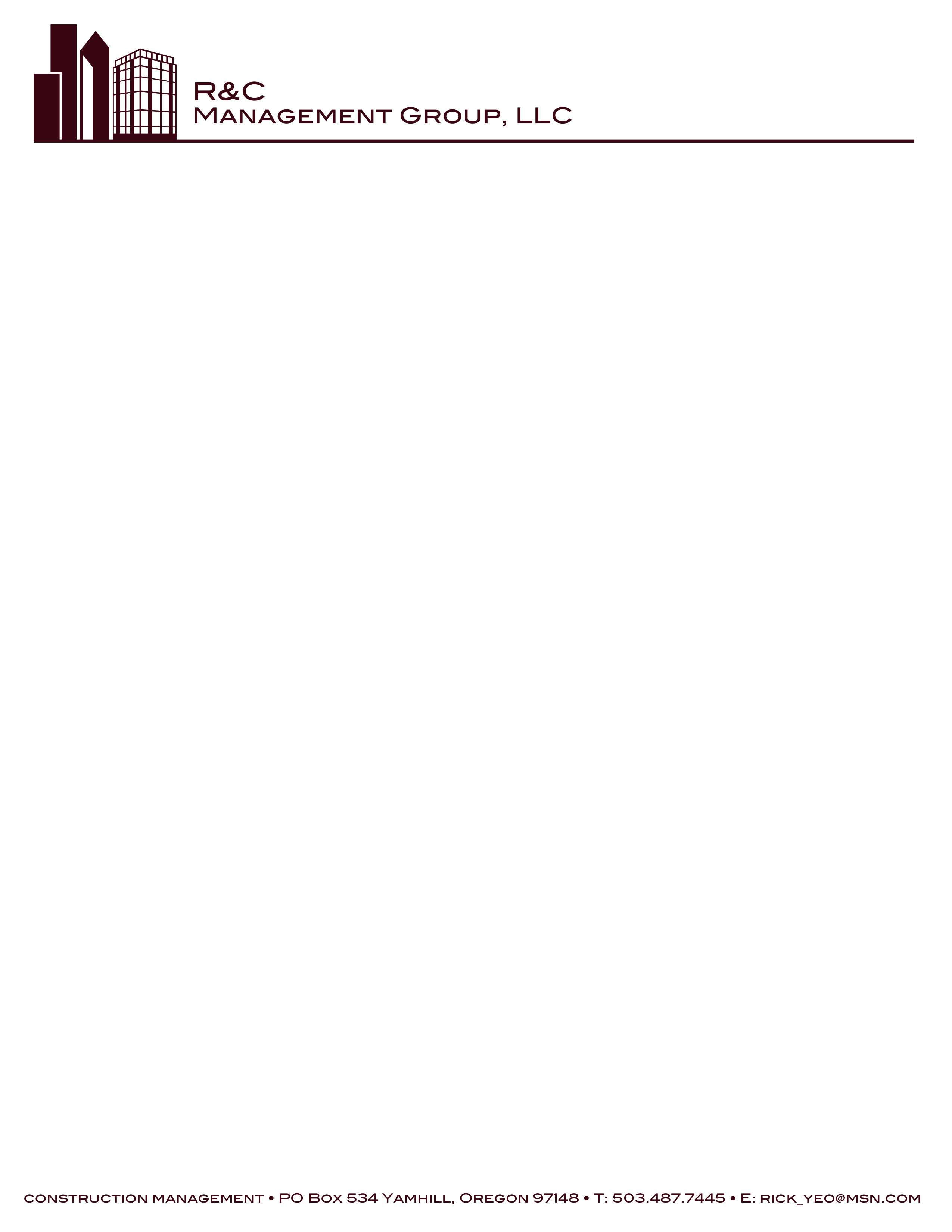 13
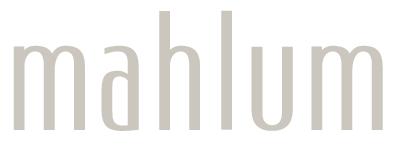 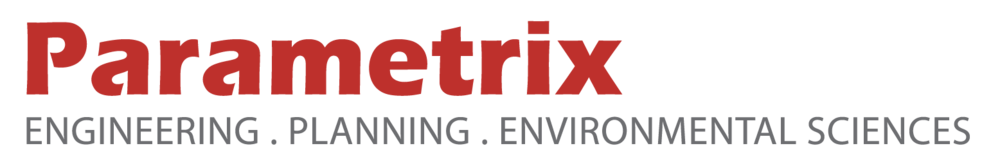 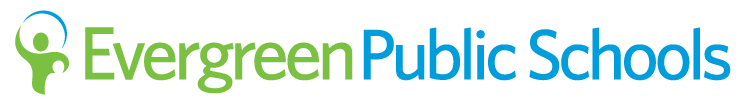 QUALIFYING GC/CM PROJECTEarly Design Involvement
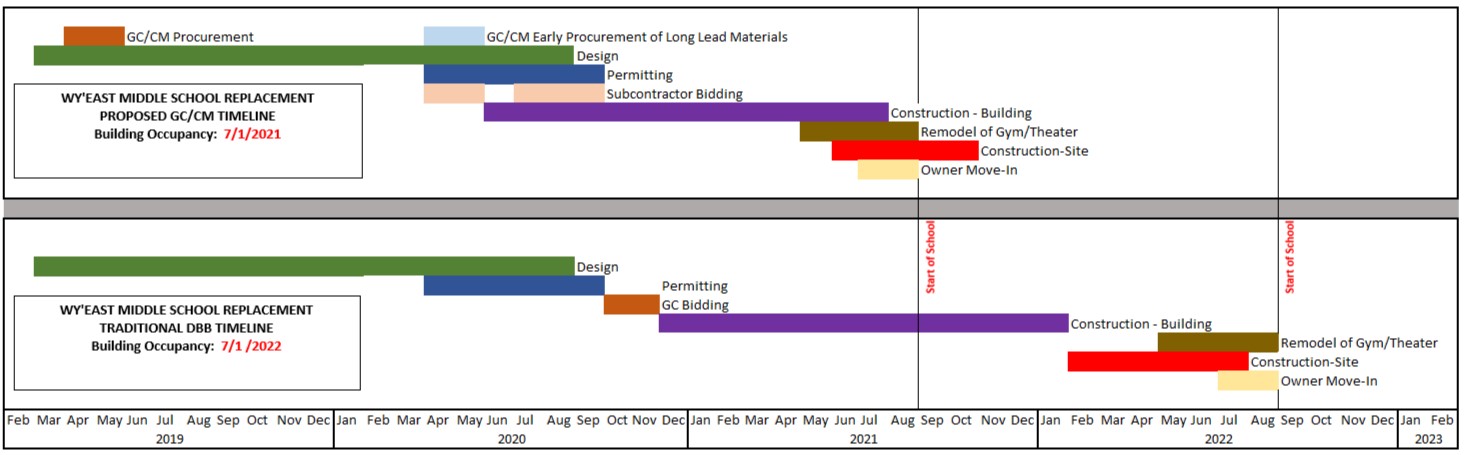 Building Placement

Building Configuration

Construction Type

Estimating / VE / Alternative Strategies

Early Procurement

Phased Turn Over
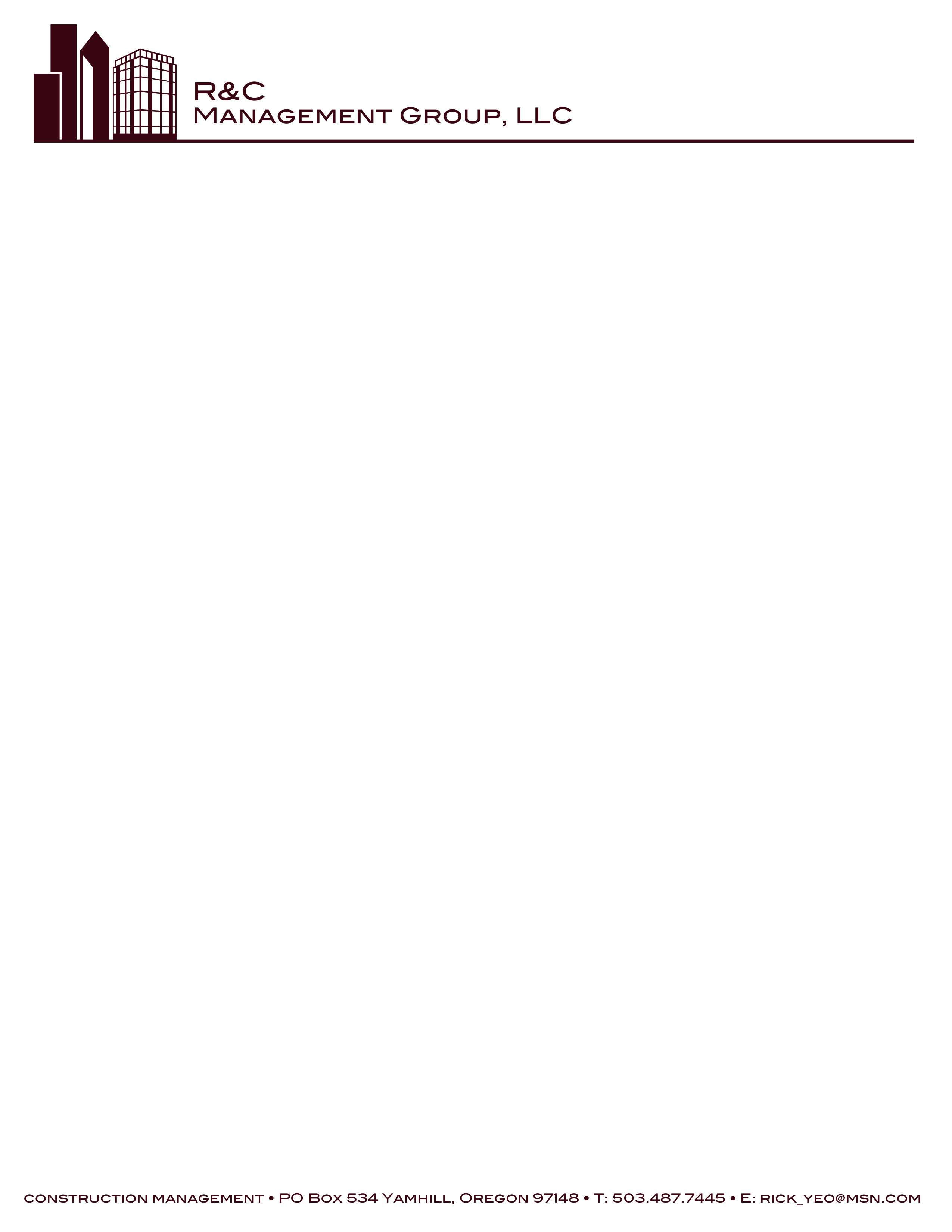 14
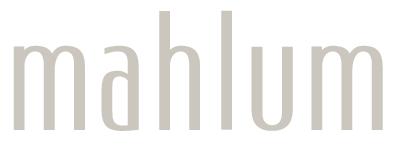 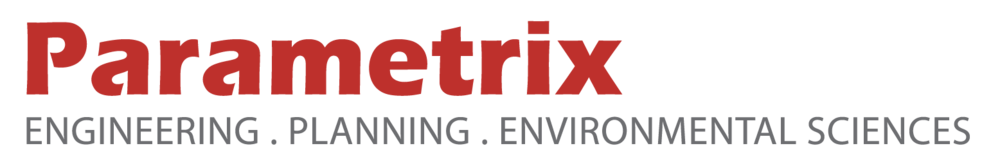 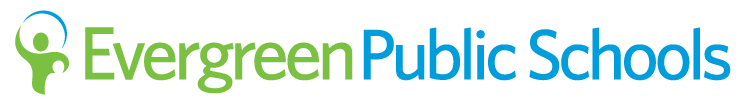 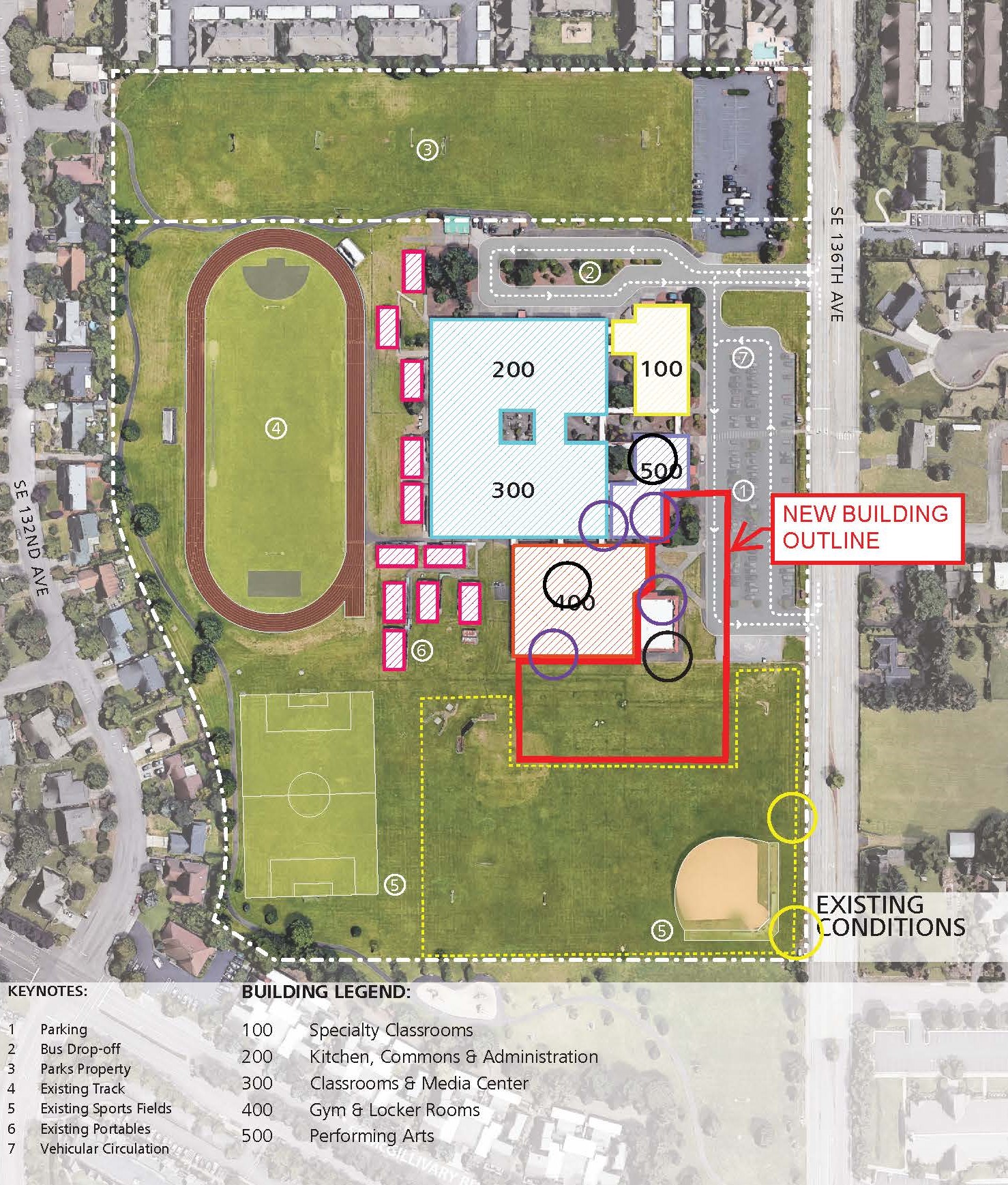 QUALIFYING GC/CM PROJECTComplex Work Environment
Student Pathways

3 Phases of Move In

Contractor Access, Staging, & Parking

Alternative Location Analysis - KEY
Safety
Costs
Milestones
Trade Offs
15
Project Team
Experience
8 members with GC/CM experience
Prior shared projects as a TEAM
AGC GC/CM workshop certified
Controls
Roles and responsibilities matrices
Limits of authority
Milestones for design and construction
Procurement
Perkins Coie and Parametrix guidance
Early marketing
Formal selection with RFP, RFFP, General Conditions & Agreement
MANAGEMENT PLAN
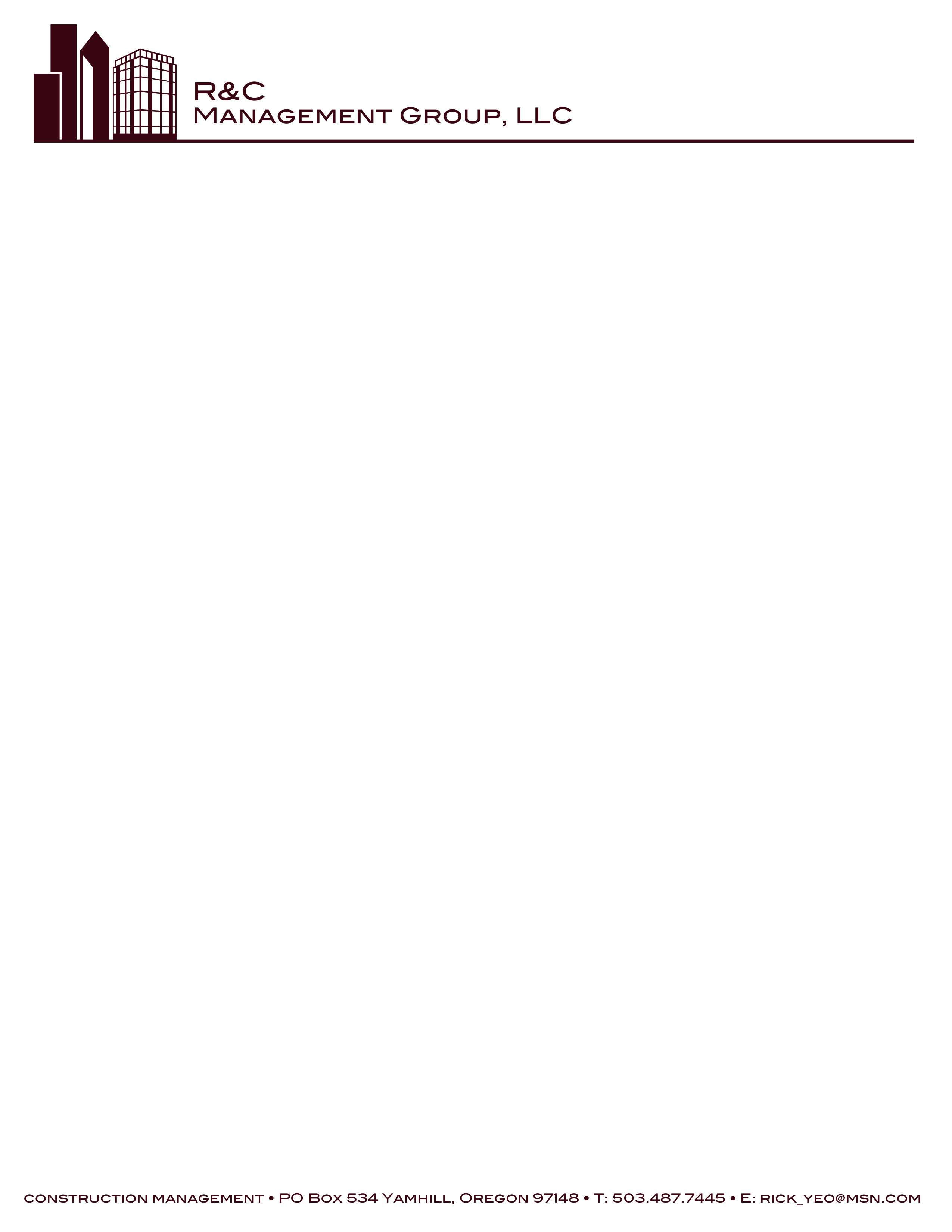 16
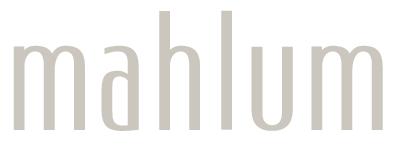 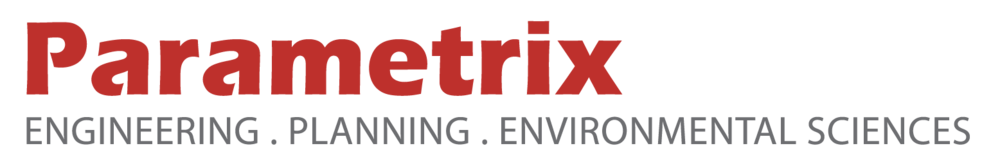 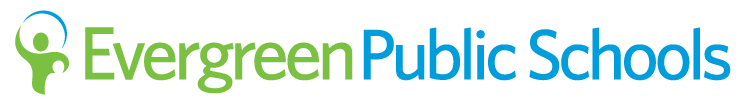 Project Schedule
MANAGEMENT PLAN
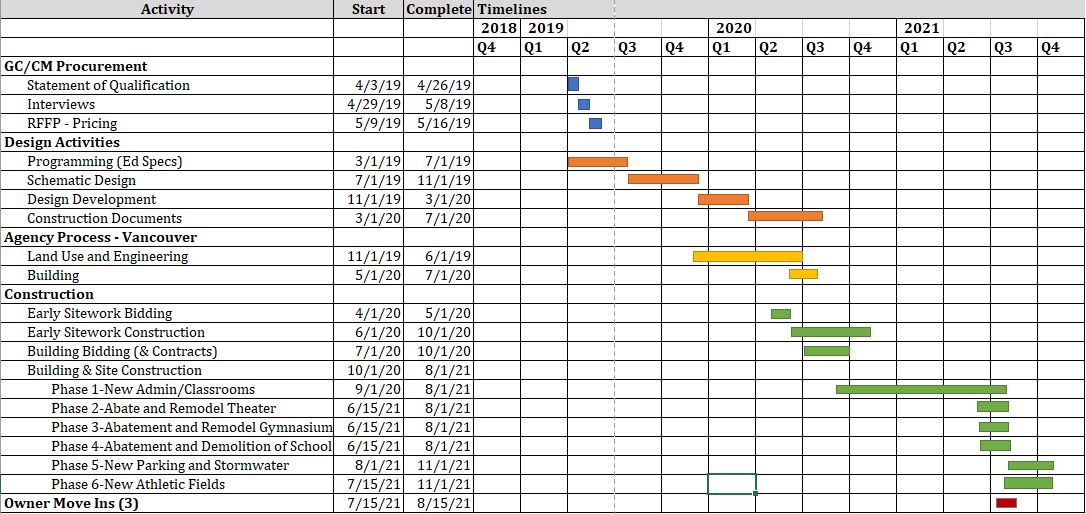 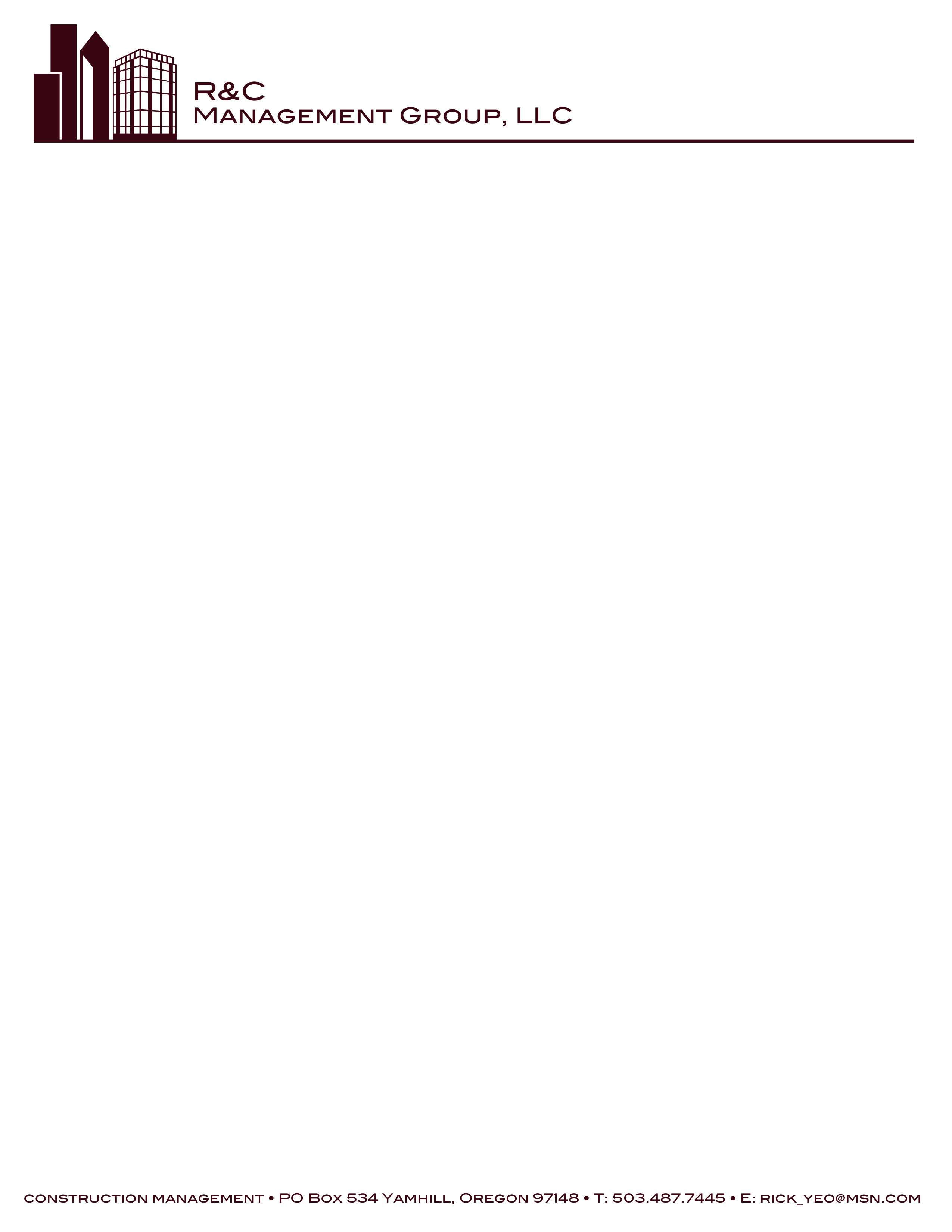 17
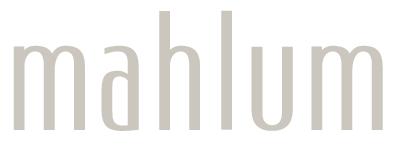 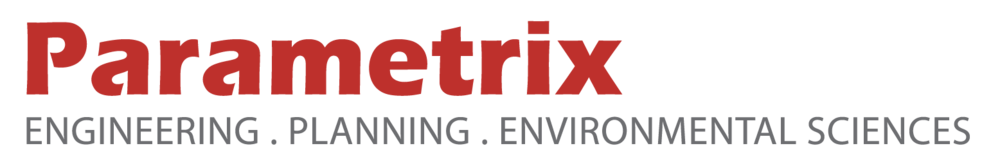 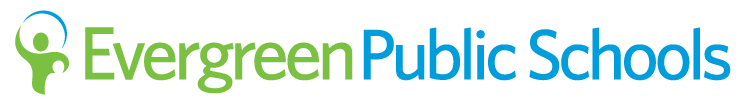 Project Budget








Funding
The project budget is fully funded. Funding has been secured through the passage of the $695,000,000 capital improvement bond on February 13, 2018, estimated state School Construction Assistance Program funds of $30,000,000, and a portion of already collected local impact fees.
MANAGEMENT PLAN
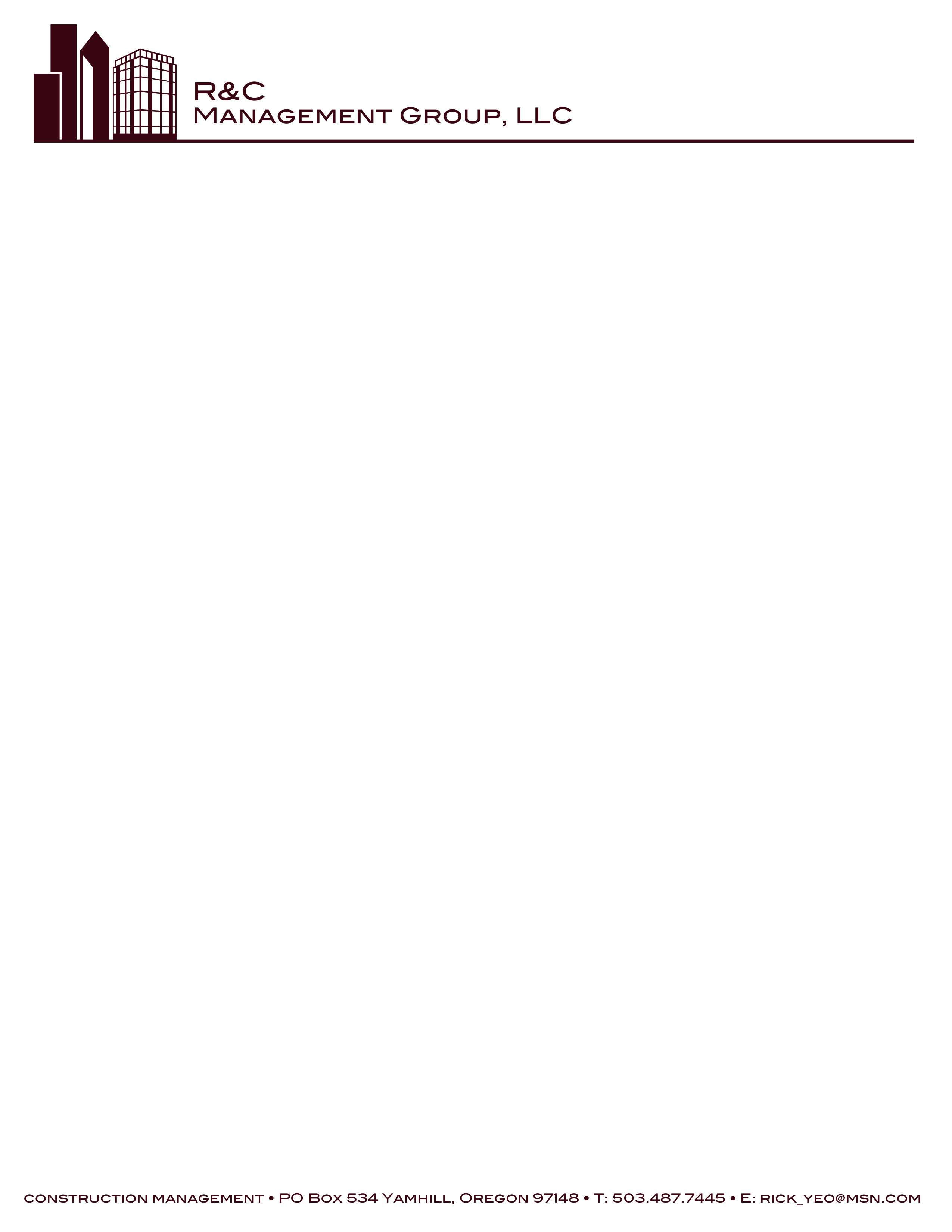 18
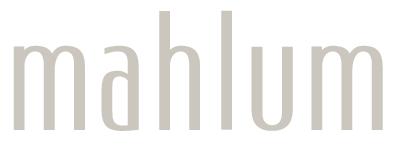 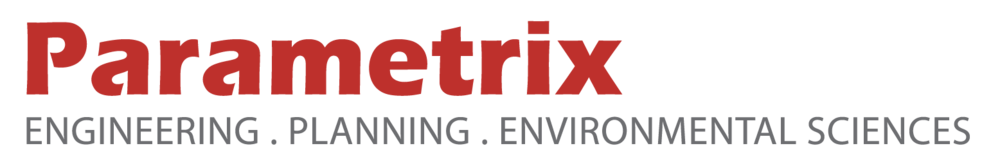 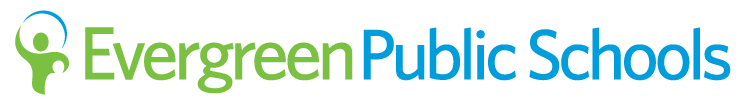 Reduced costs
Early start minimizes overtime and inflation exposure and maximizes efficiency
Reduced risks
Early work release maximizes weather windows ensuring on time completion
Higher likelihood of receiving GCCM qualification statements than traditional bids for this size project
Minimizing unforeseen conditions
Early investigation builds a complete understanding of conflicts between existing & proposed conditions including phasing of site utilities and systems.
Public safety
Safety protocols vetted during design ensure cost-effective implementation without shortcuts.
Reduces site complexity
Milestones, cost, pedestrian routes, and mobilization planning analyzed in alternative schemes
PUBLIC BENEFITS
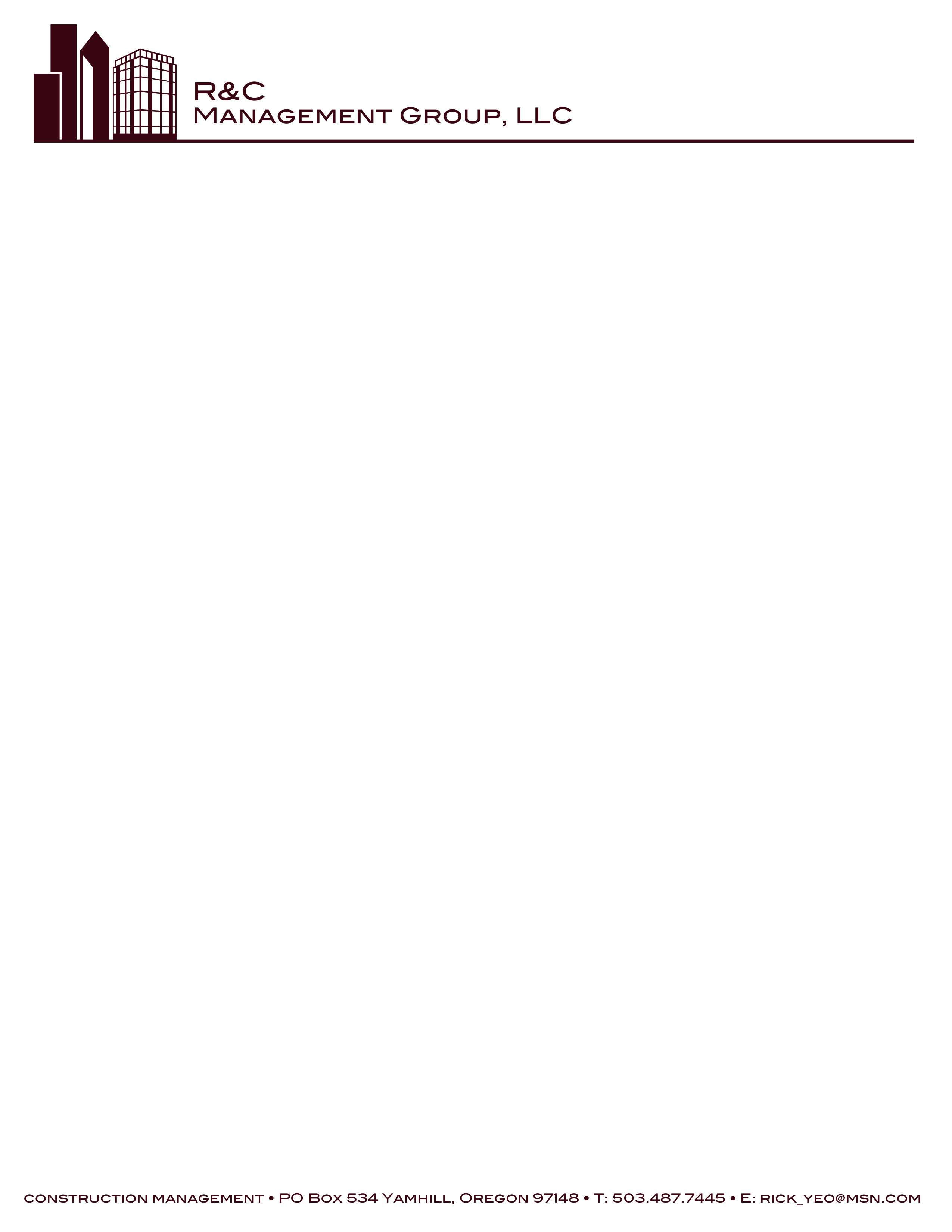 19
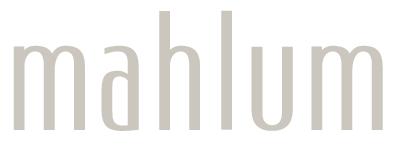 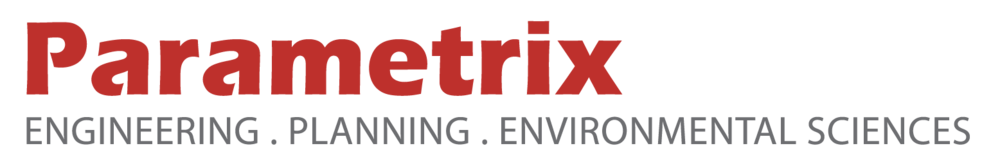 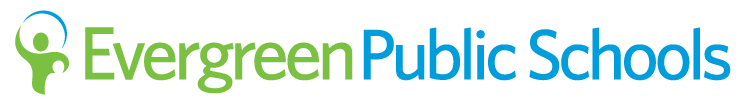 Traditional delivery method is not practical
Meets four qualifying criteria
Complex schedule
Occupied site
Involvement of the GC/CM during design is critical
Complex work environment
GC/CM will be under contract early in Schematic Design phase
Public body is qualified
Experienced with RCW 39.10
Experienced personnel
Clear and logical management plan
Necessary funding including contingencies
Detailed project schedule
Public benefits
Safety
Risk management
Time
Cost
PROJECT SUMMARY
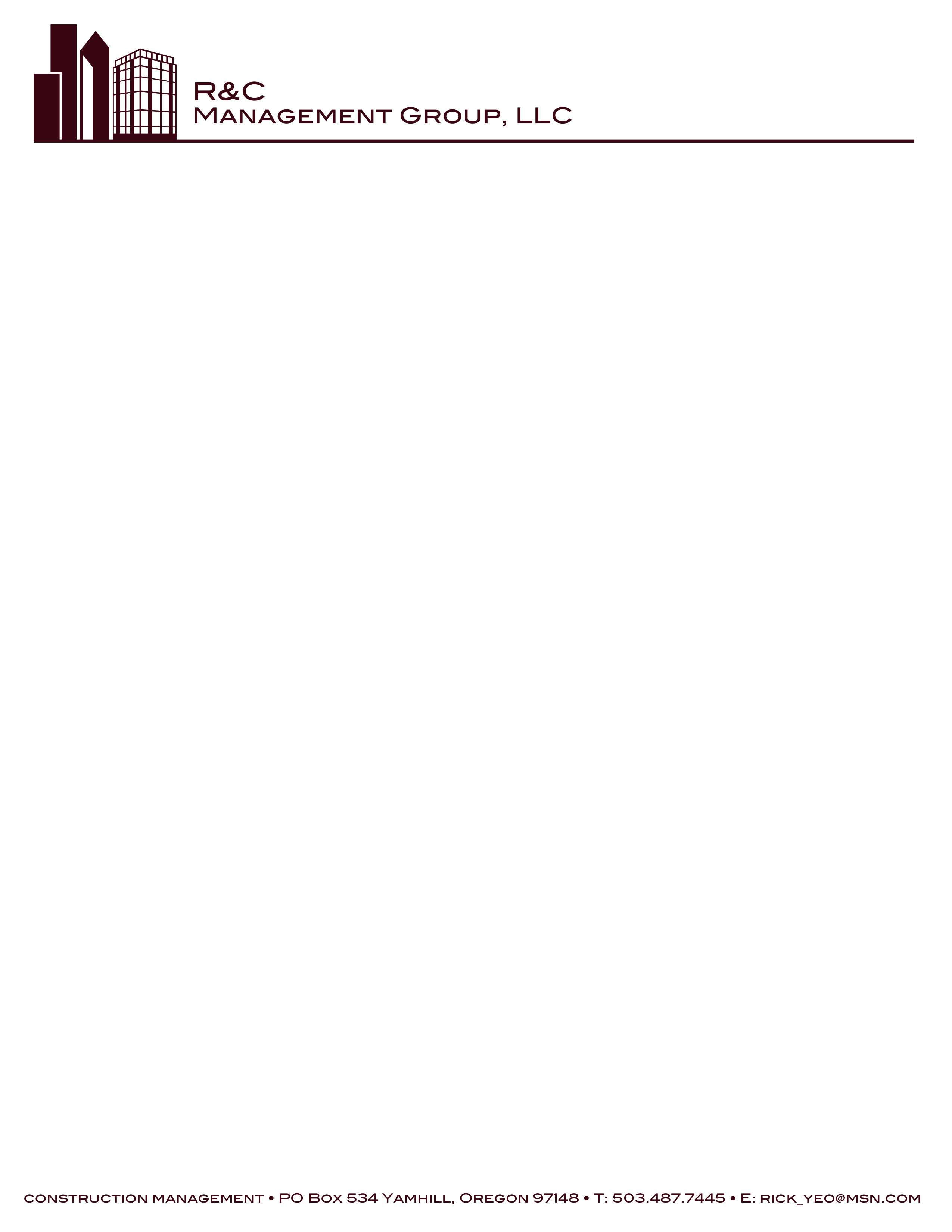 20
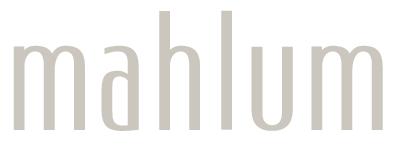 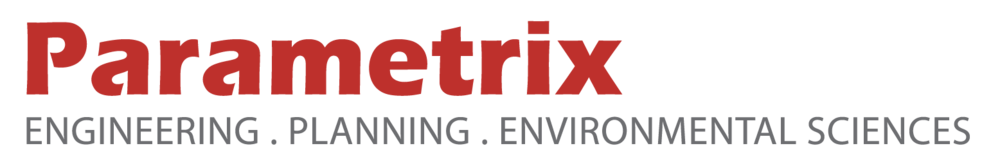 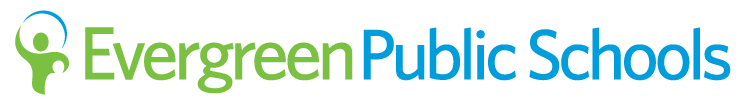 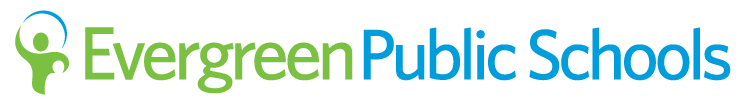 Questions?Wy’eastMiddle School
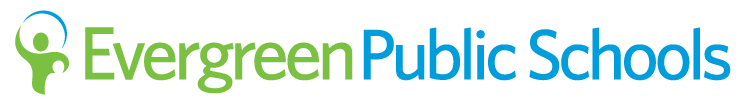 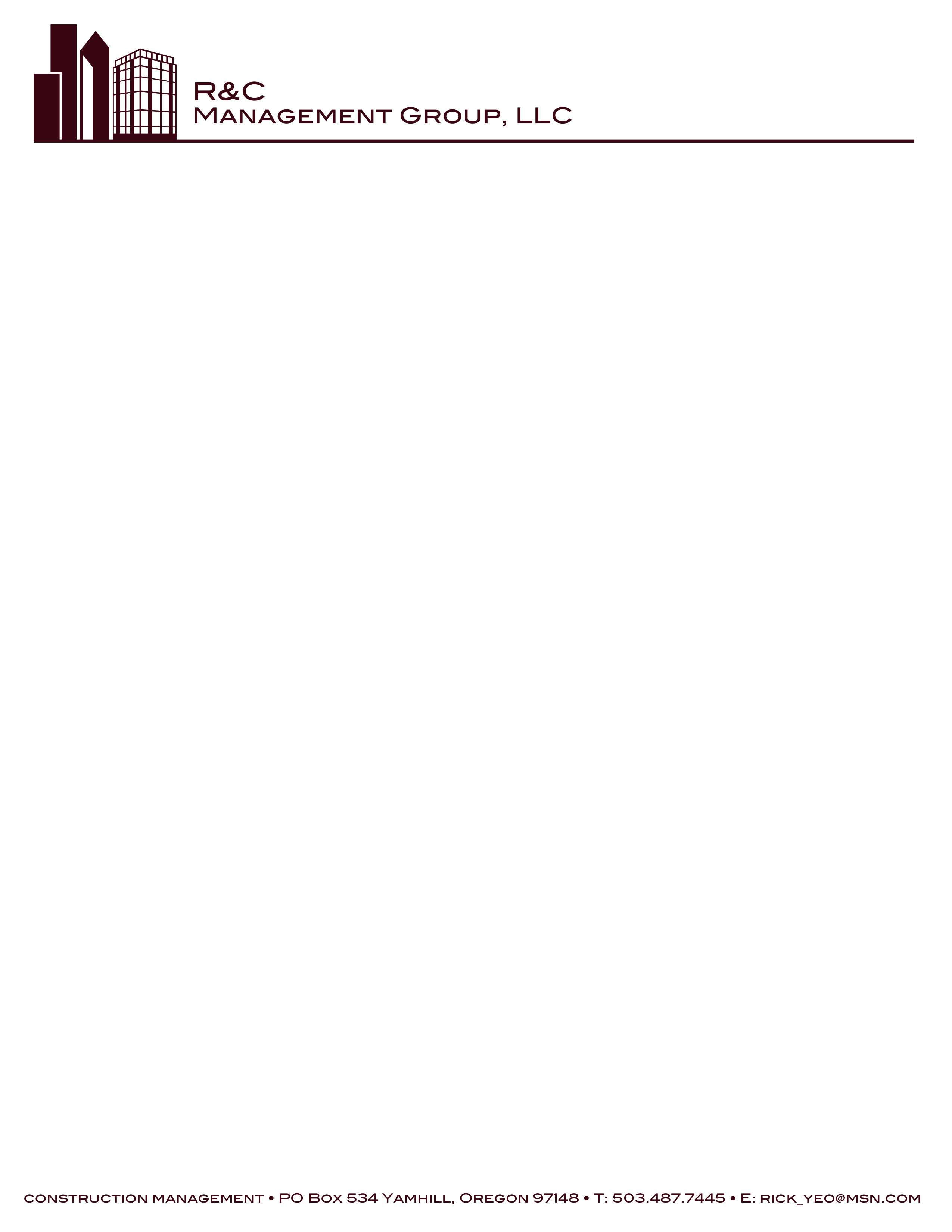 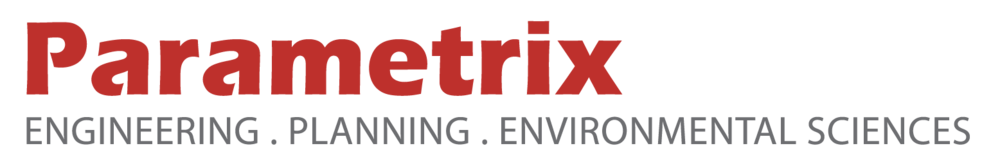 GC/CM PROJECT APPLICATION TO THE PRC
EVERGREEN SCHOOL DISTRICT
MARCH 28, 2019
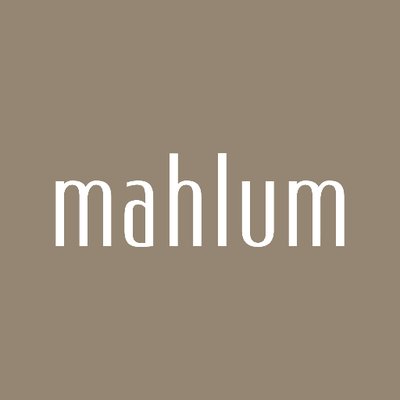